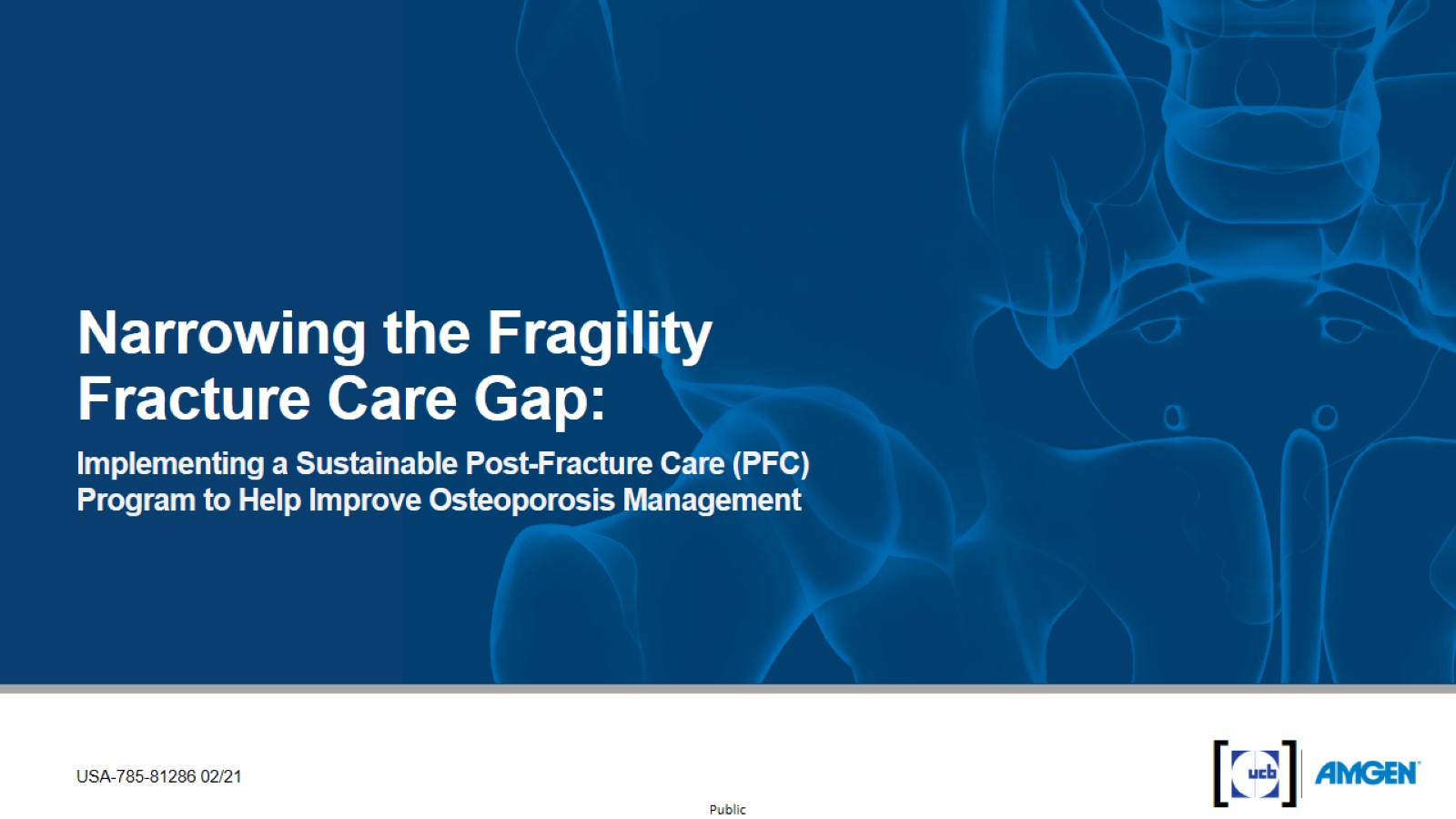 Narrowing the Fragility Fracture Care Gap:
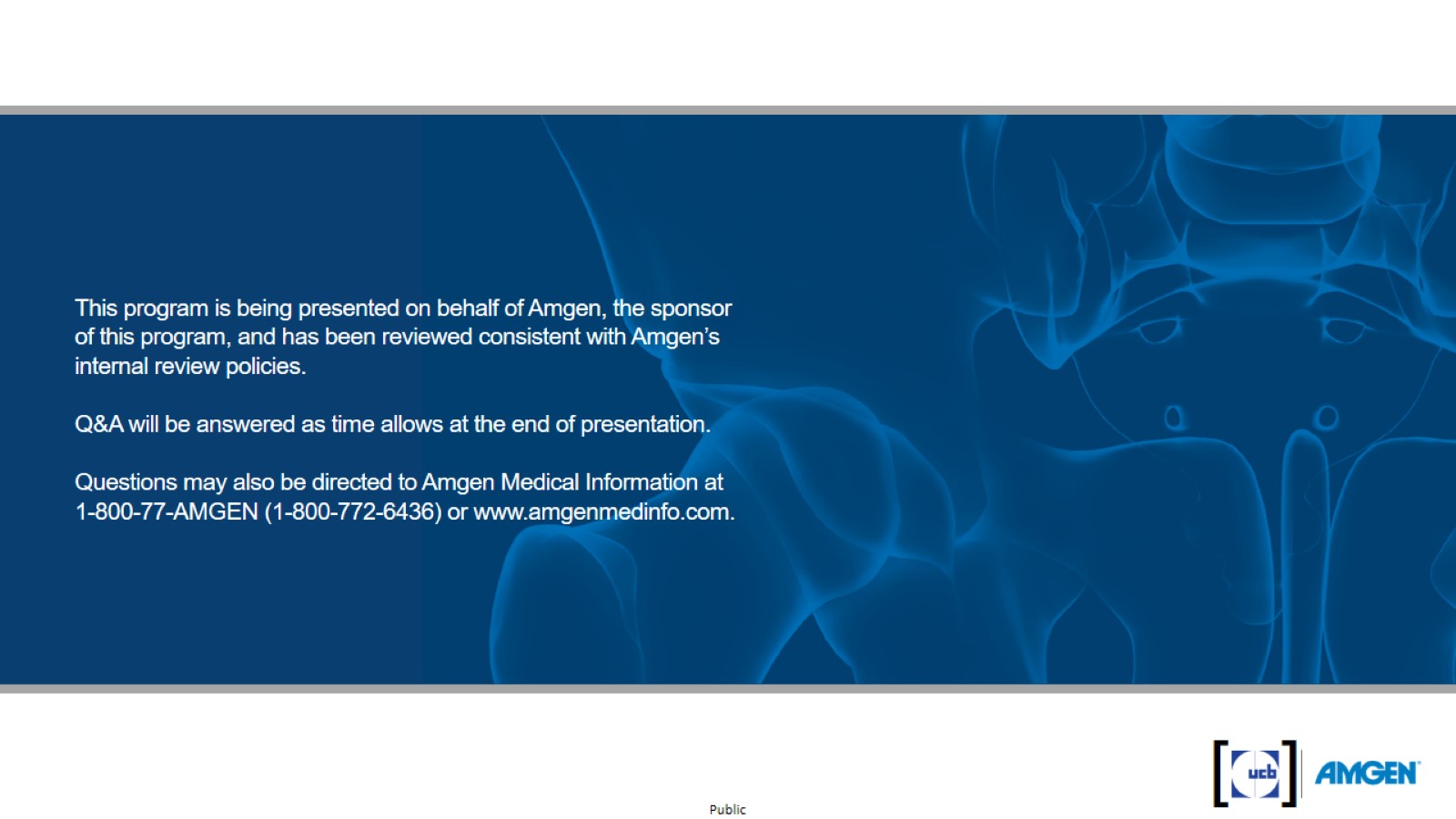 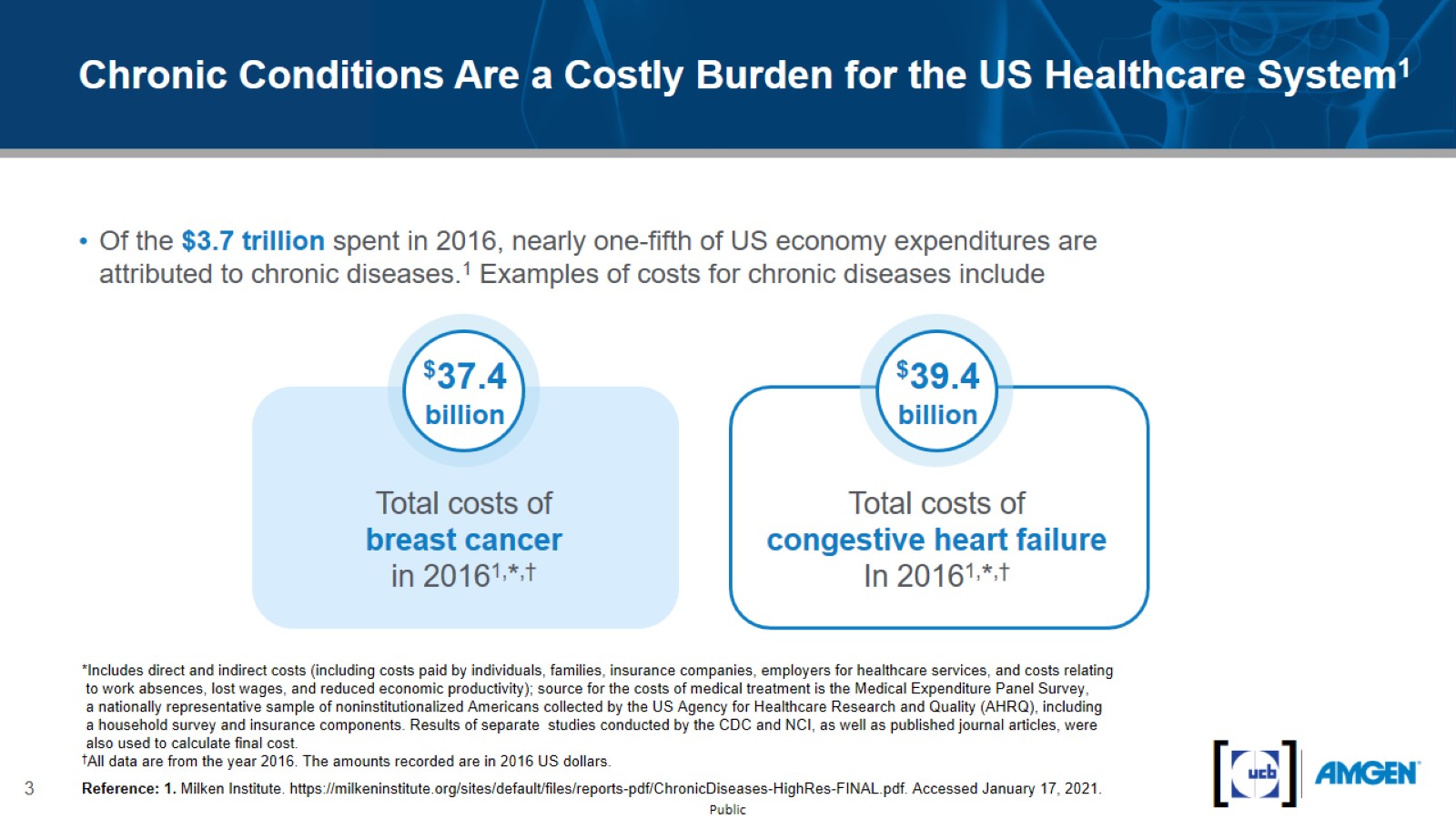 Chronic Conditions Are a Costly Burden for the US Healthcare System1
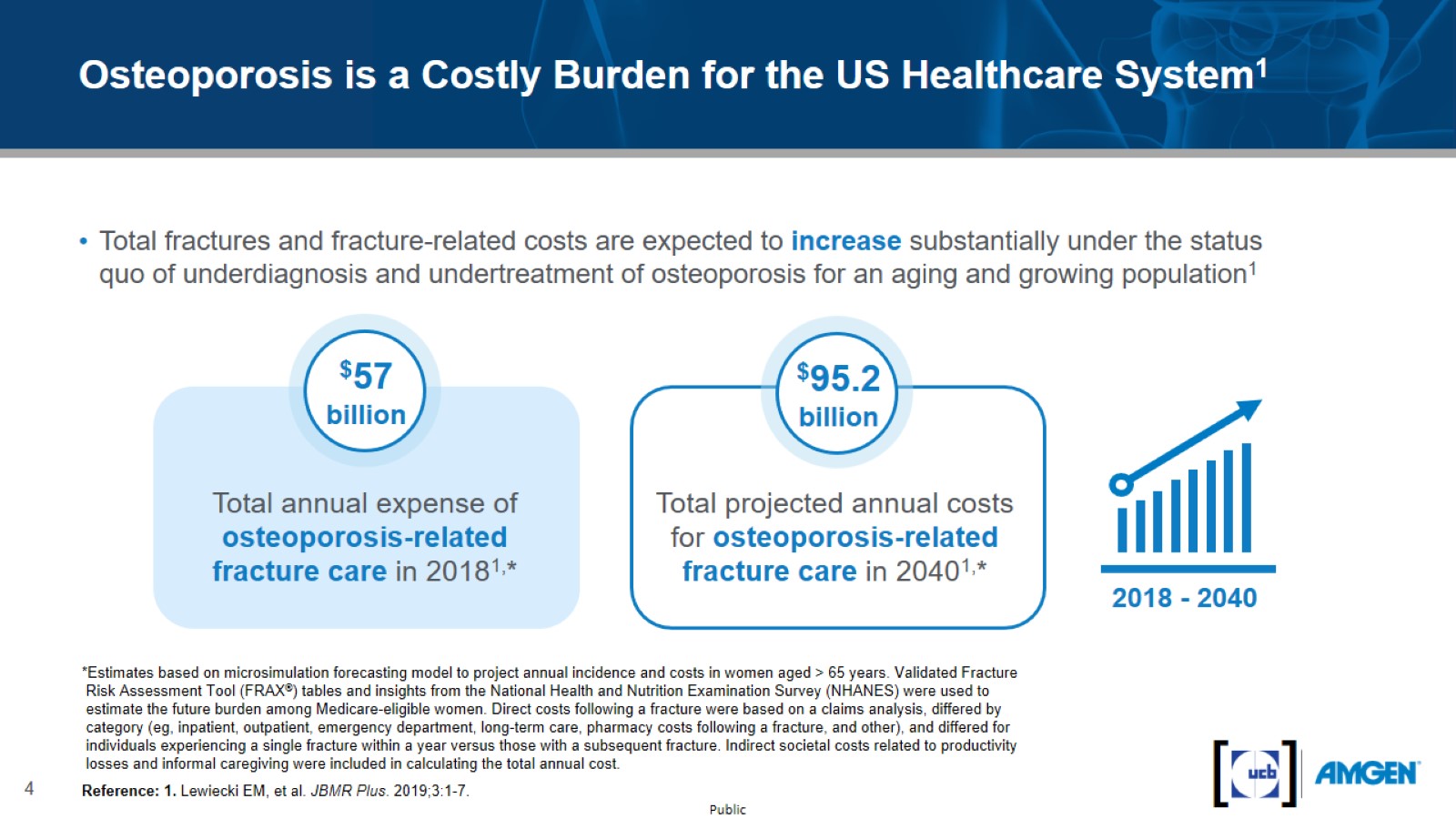 Osteoporosis is a Costly Burden for the US Healthcare System1
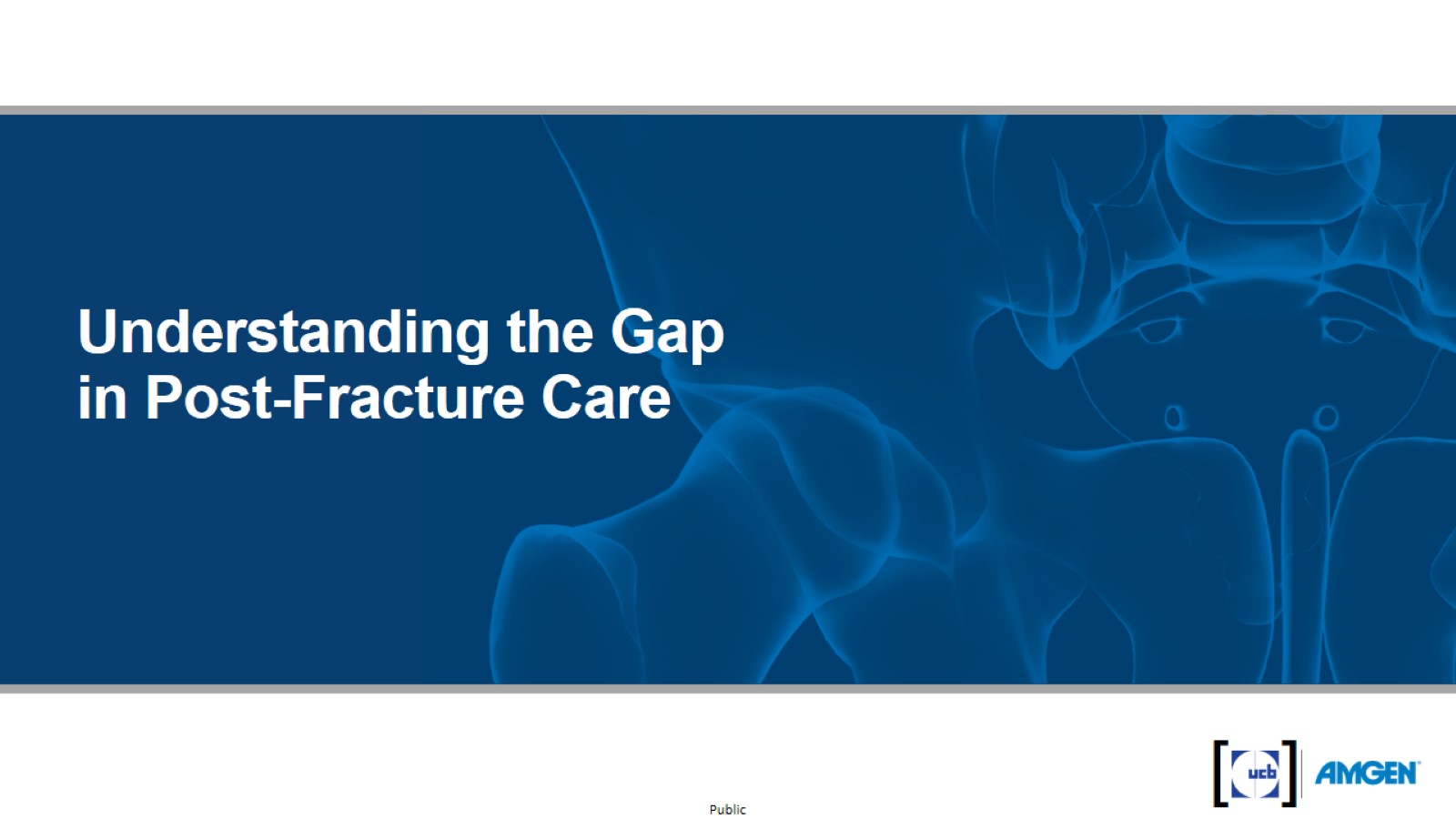 Understanding the Gap in Post-Fracture Care
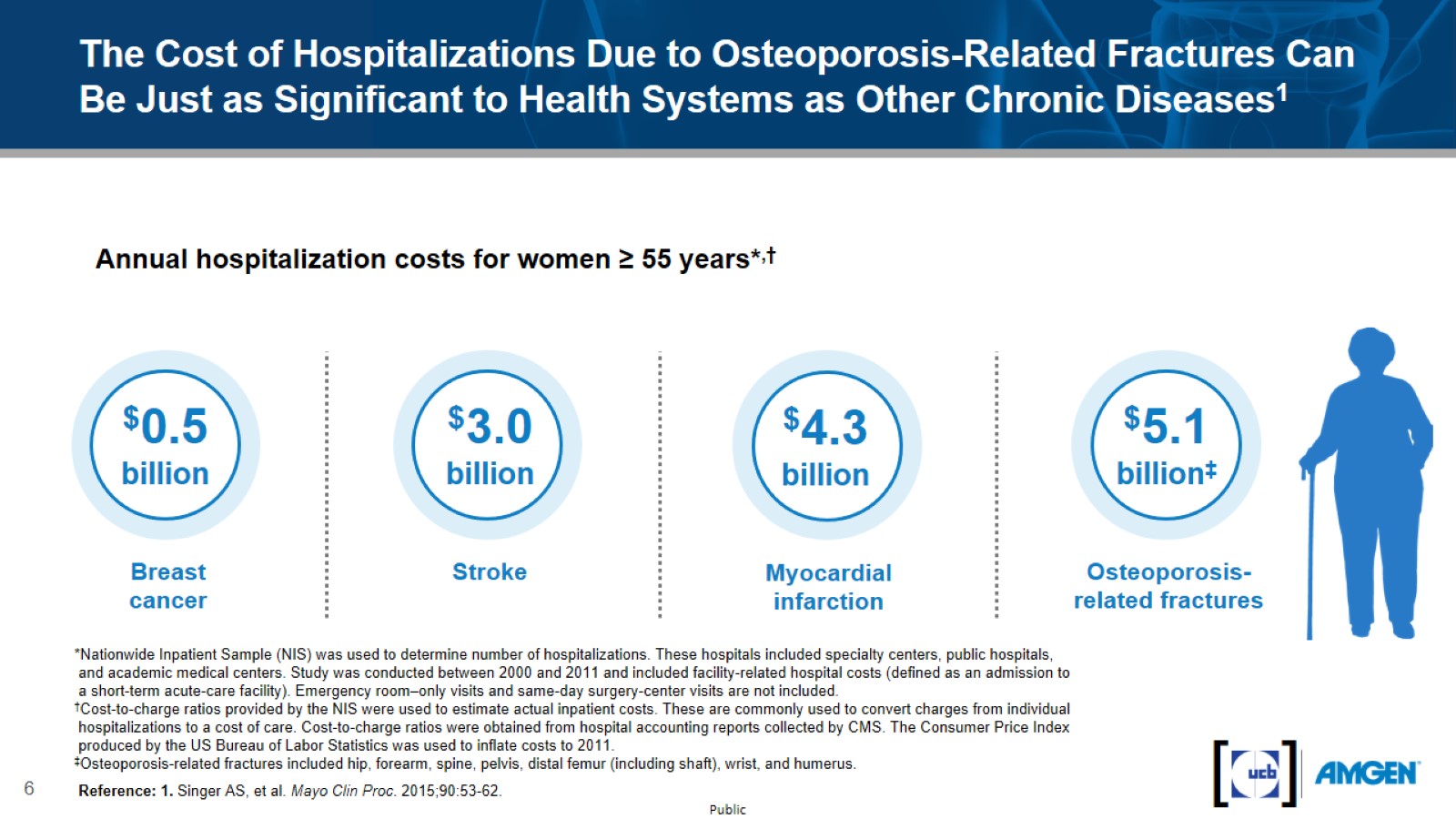 The Cost of Hospitalizations Due to Osteoporosis-Related Fractures Can Be Just as Significant to Health Systems as Other Chronic Diseases1
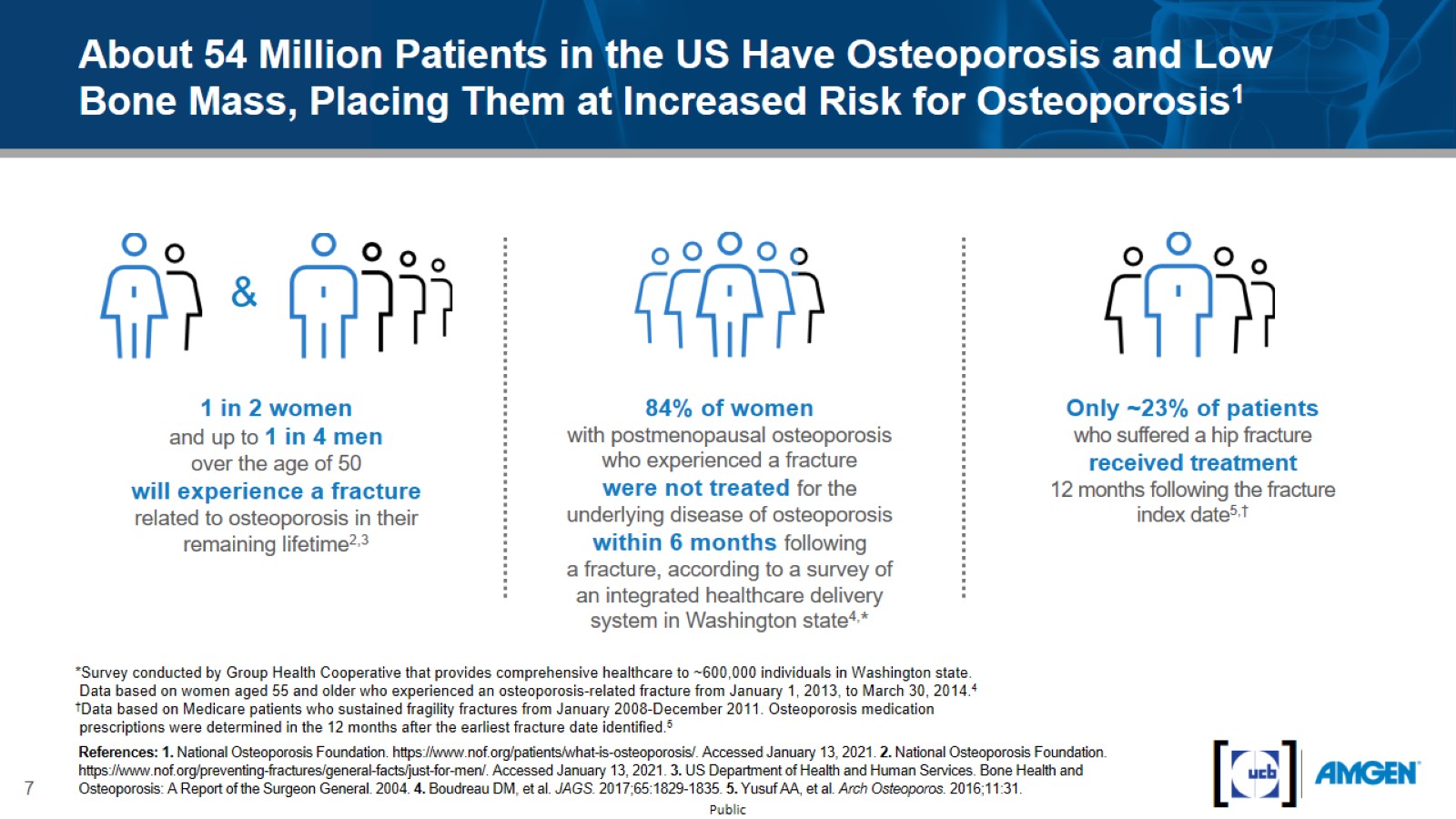 About 54 Million Patients in the US Have Osteoporosis and Low Bone Mass, Placing Them at Increased Risk for Osteoporosis1
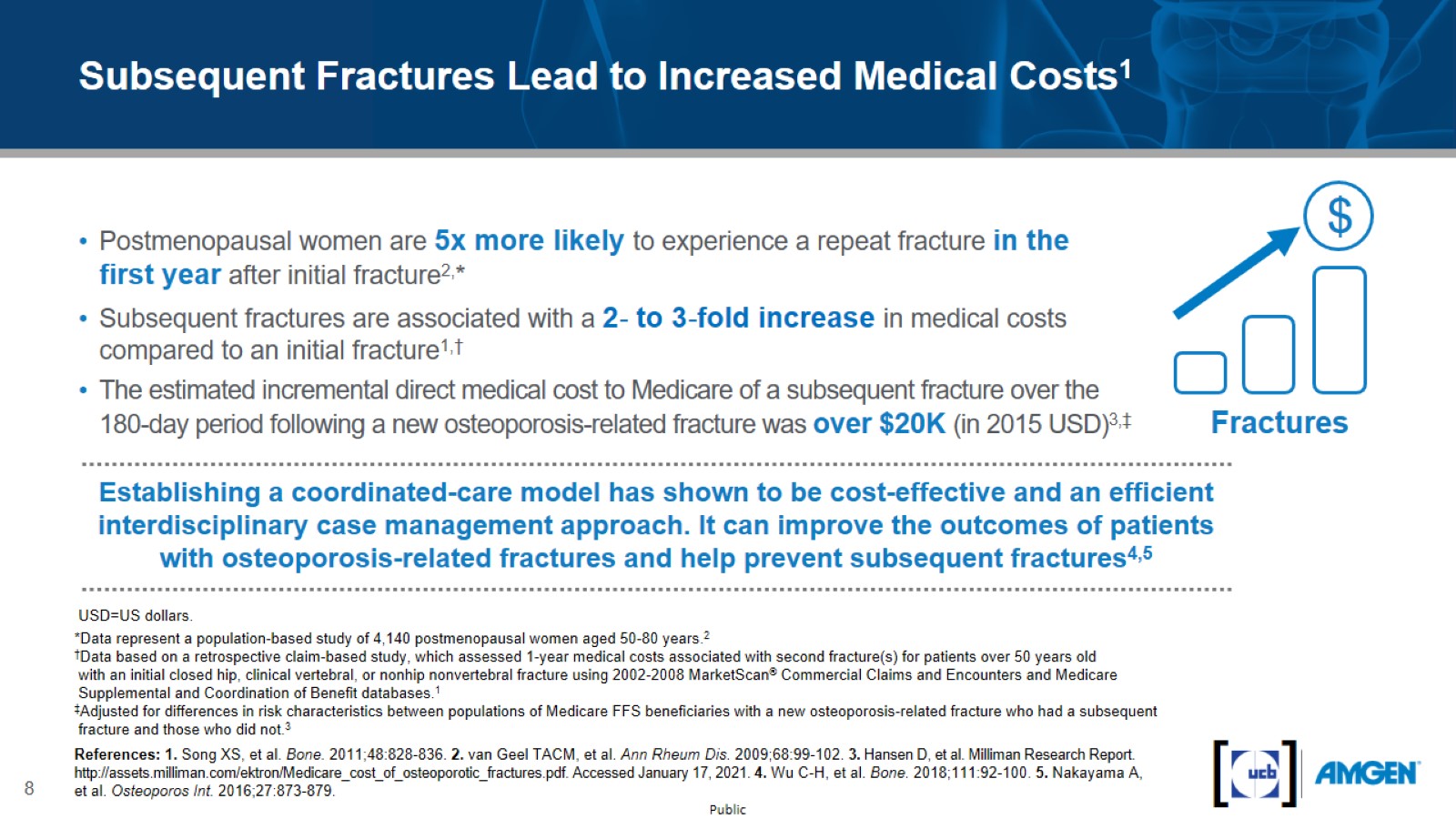 Subsequent Fractures Lead to Increased Medical Costs1
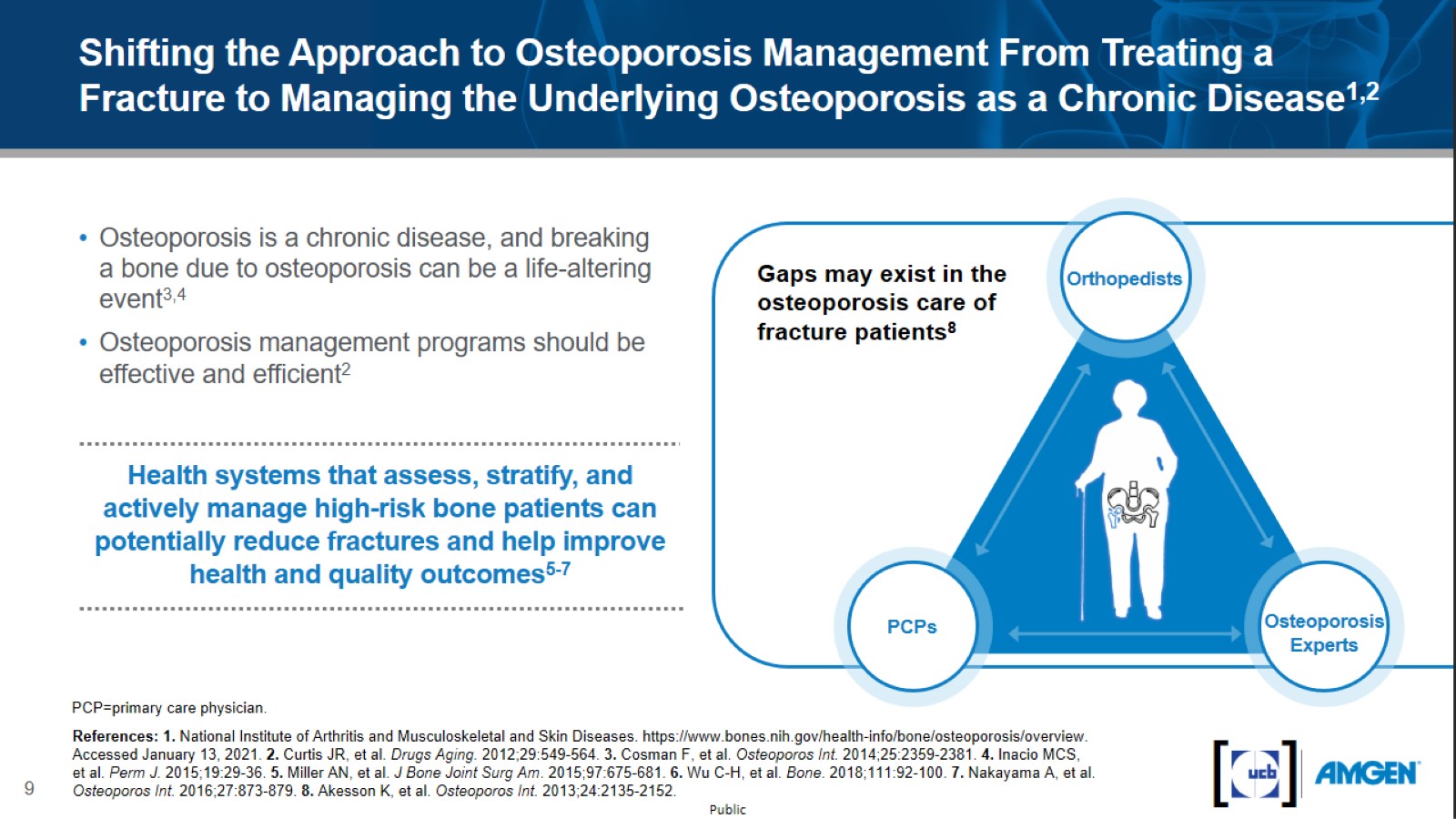 Shifting the Approach to Osteoporosis Management From Treating a Fracture to Managing the Underlying Osteoporosis as a Chronic Disease1,2
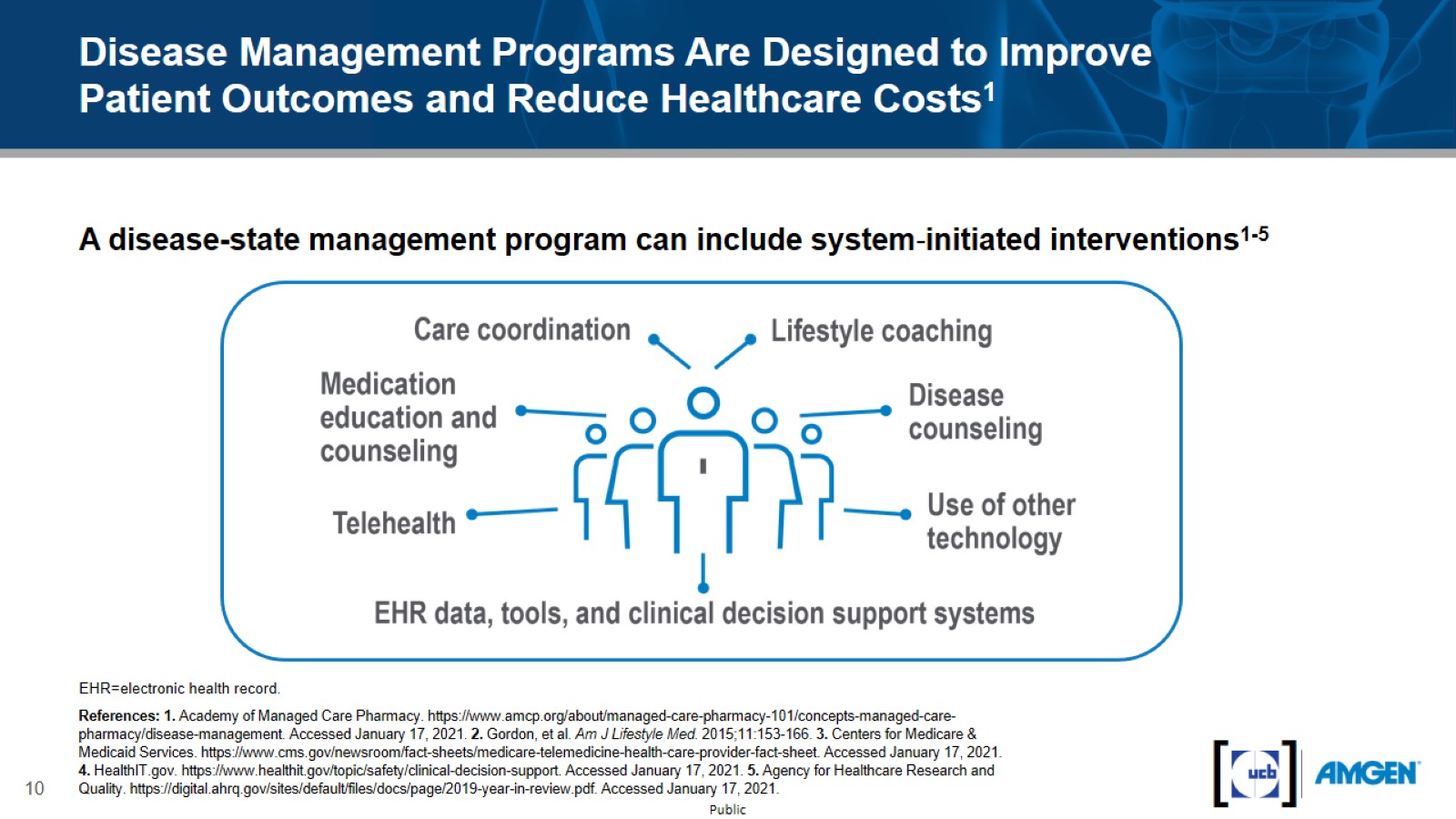 Disease Management Programs Are Designed to Improve Patient Outcomes and Reduce Healthcare Costs1
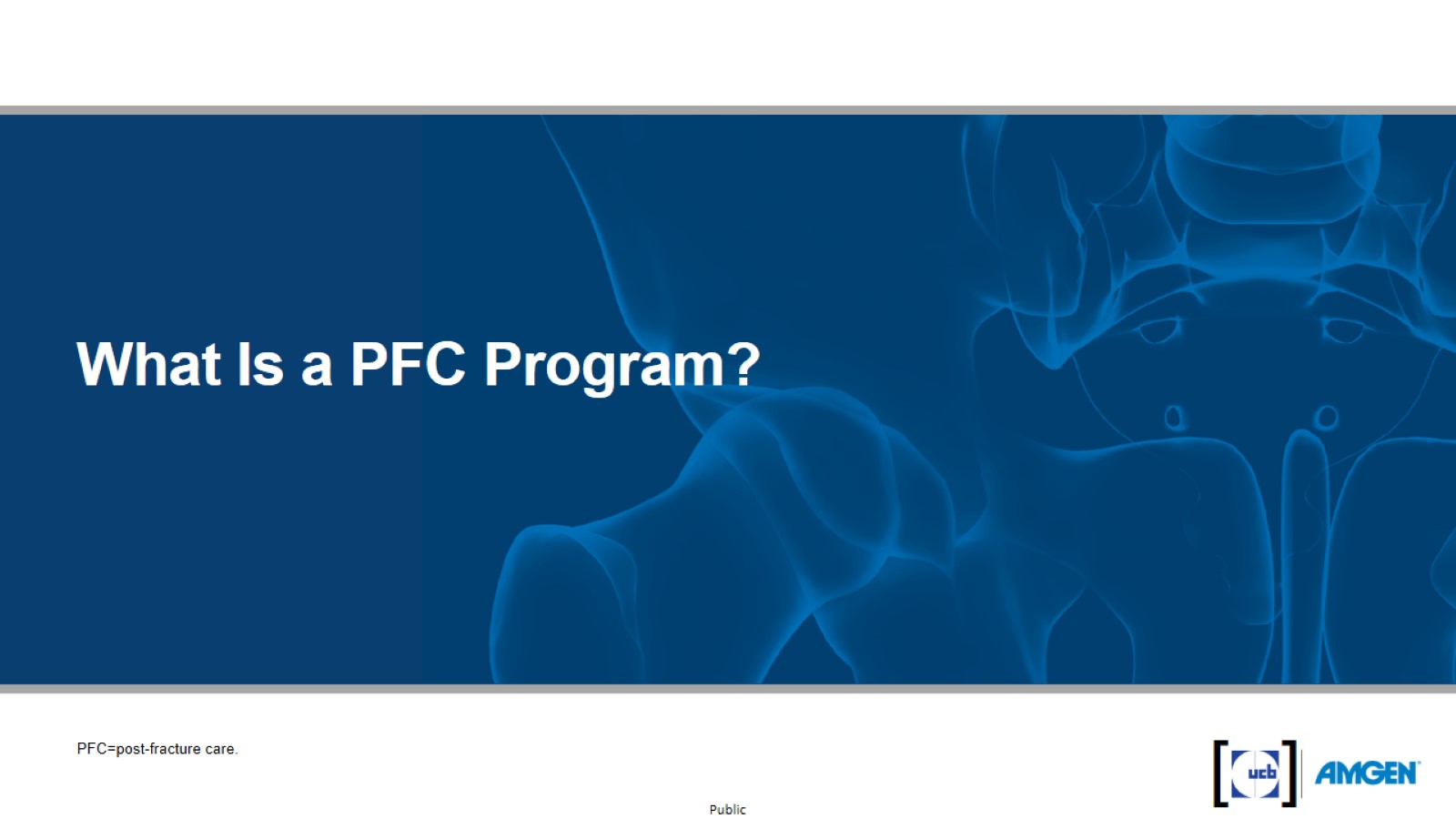 What Is a PFC Program?
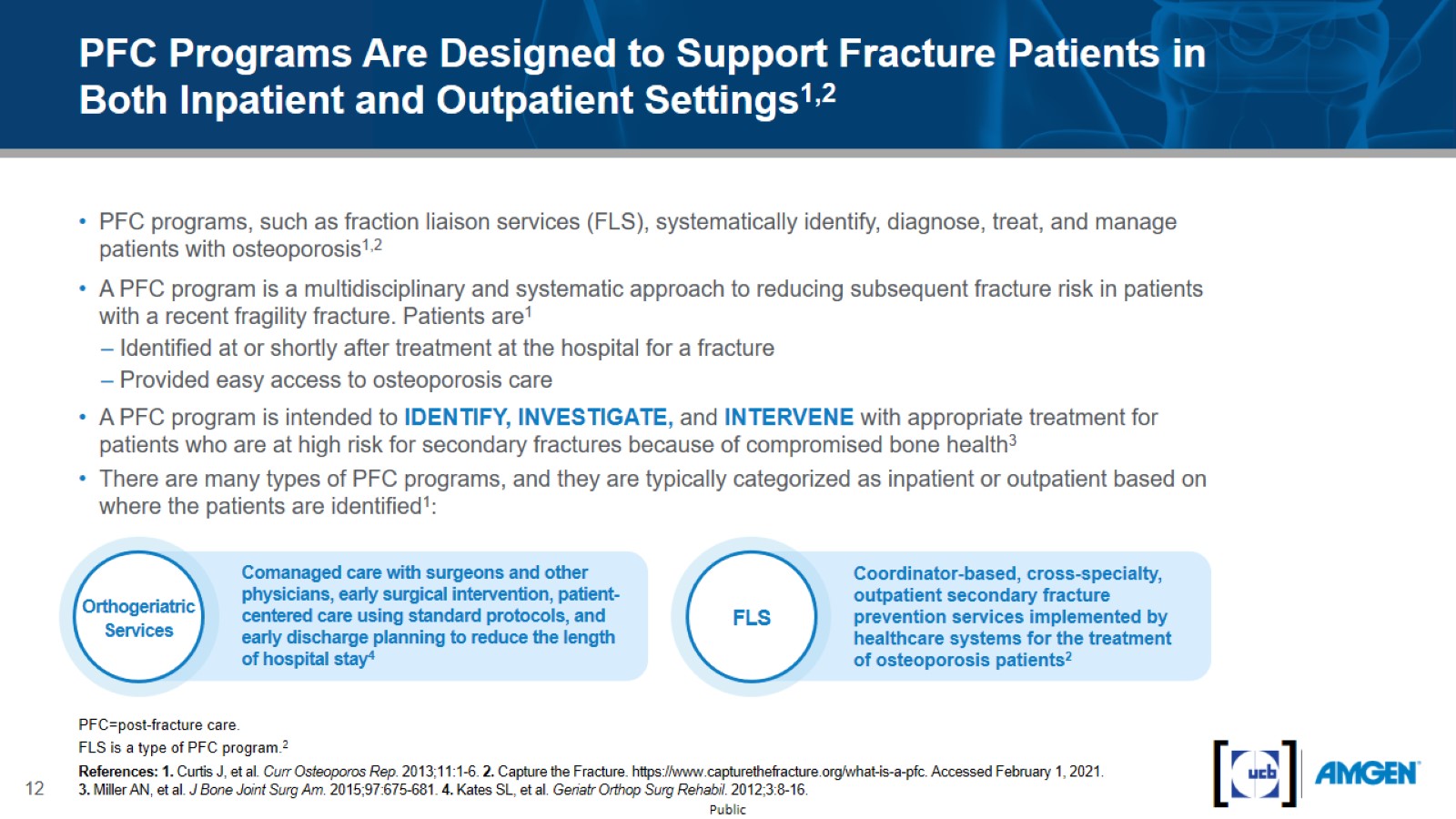 PFC Programs Are Designed to Support Fracture Patients in Both Inpatient and Outpatient Settings1,2
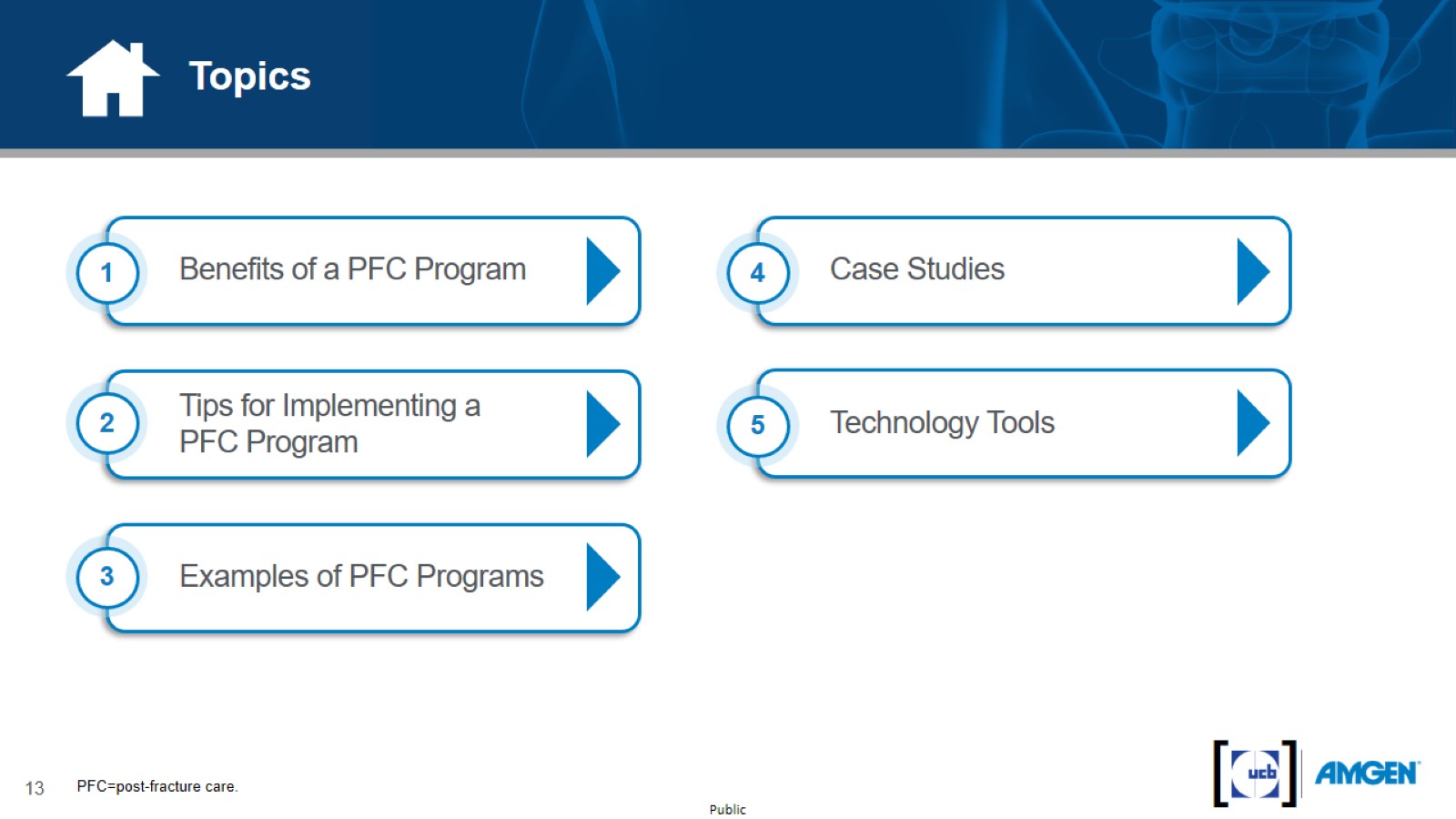 Topics
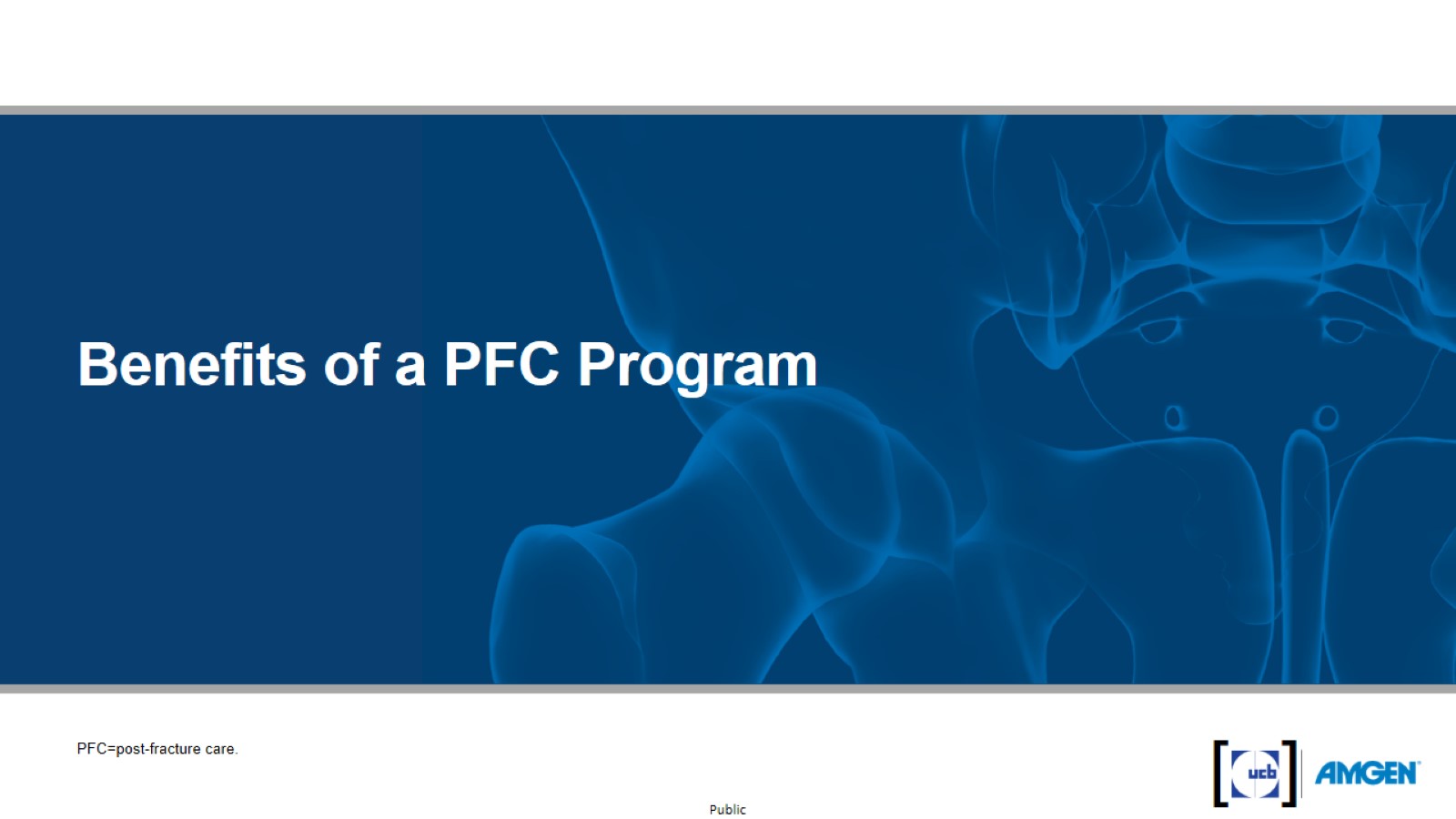 Benefits of a PFC Program
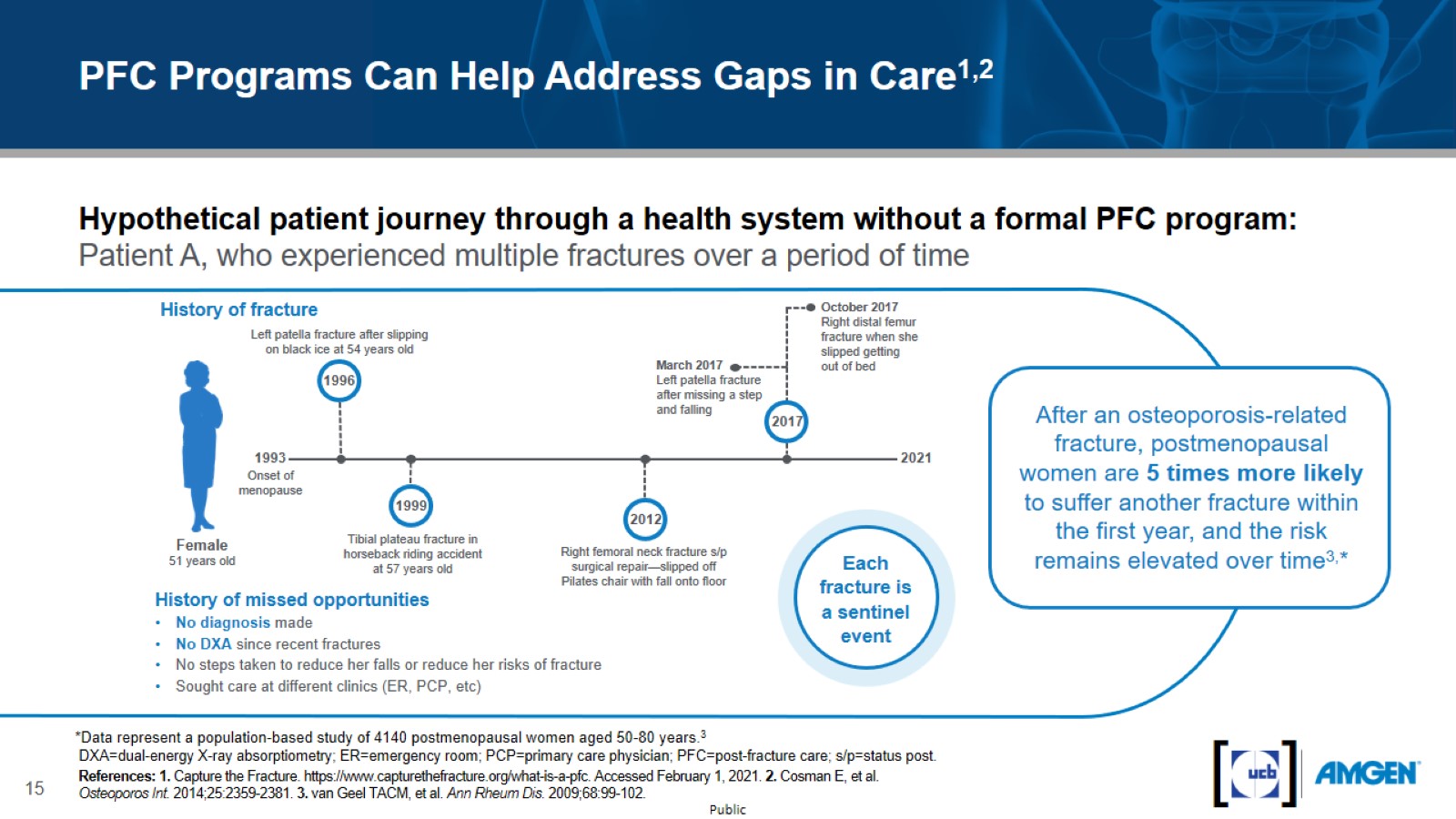 PFC Programs Can Help Address Gaps in Care1,2
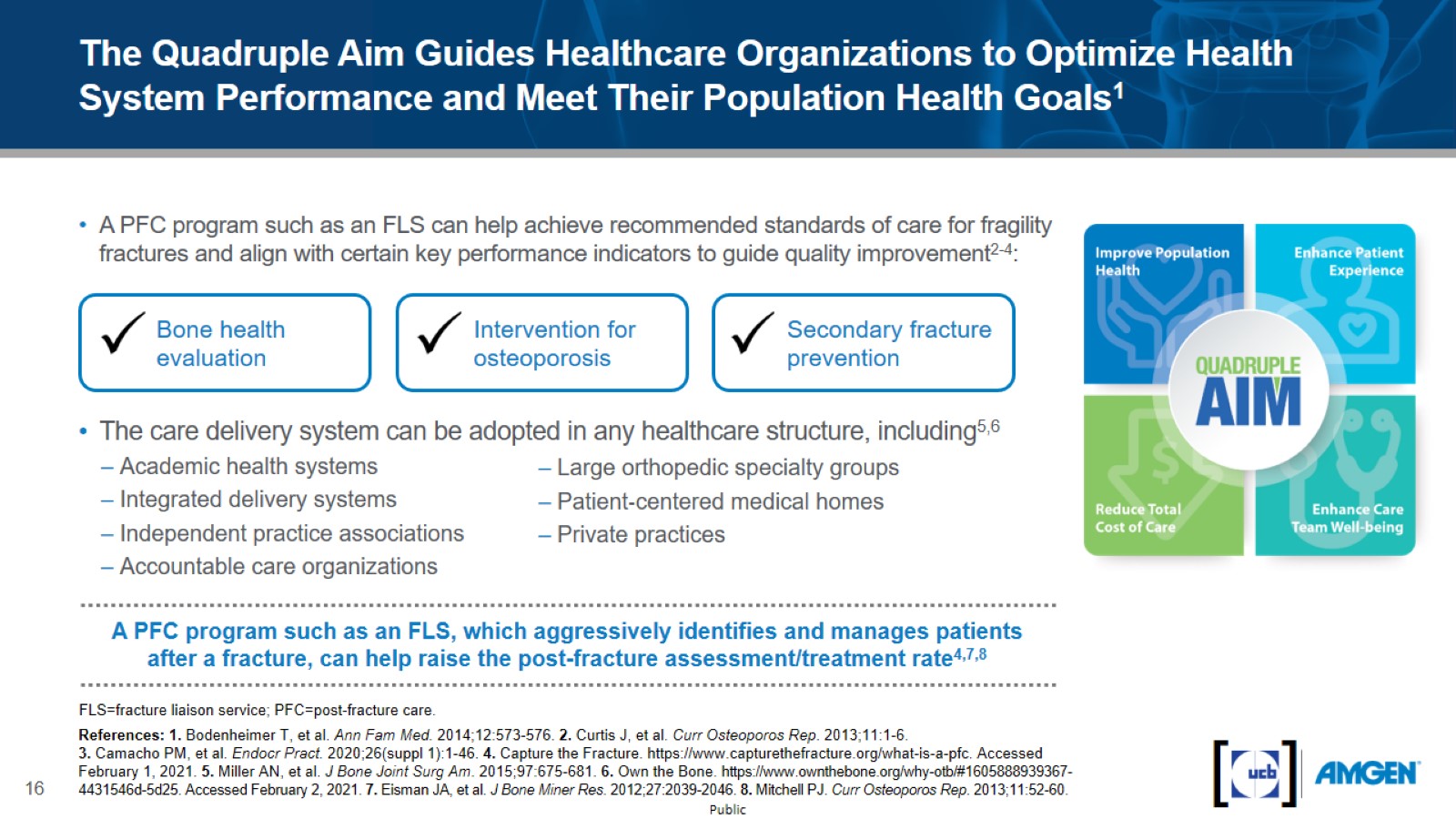 The Quadruple Aim Guides Healthcare Organizations to Optimize Health System Performance and Meet Their Population Health Goals1
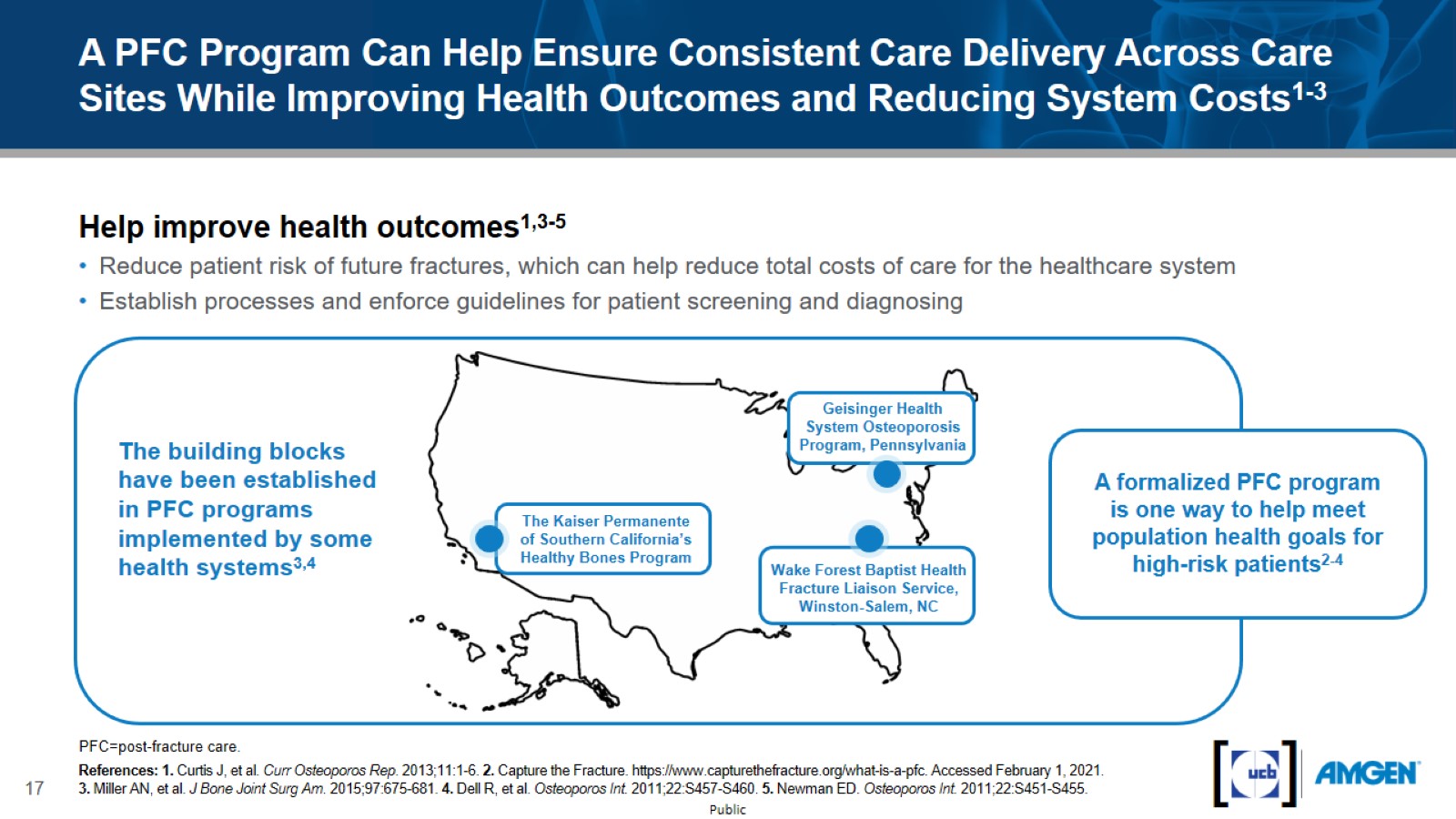 A PFC Program Can Help Ensure Consistent Care Delivery Across Care Sites While Improving Health Outcomes and Reducing System Costs1-3
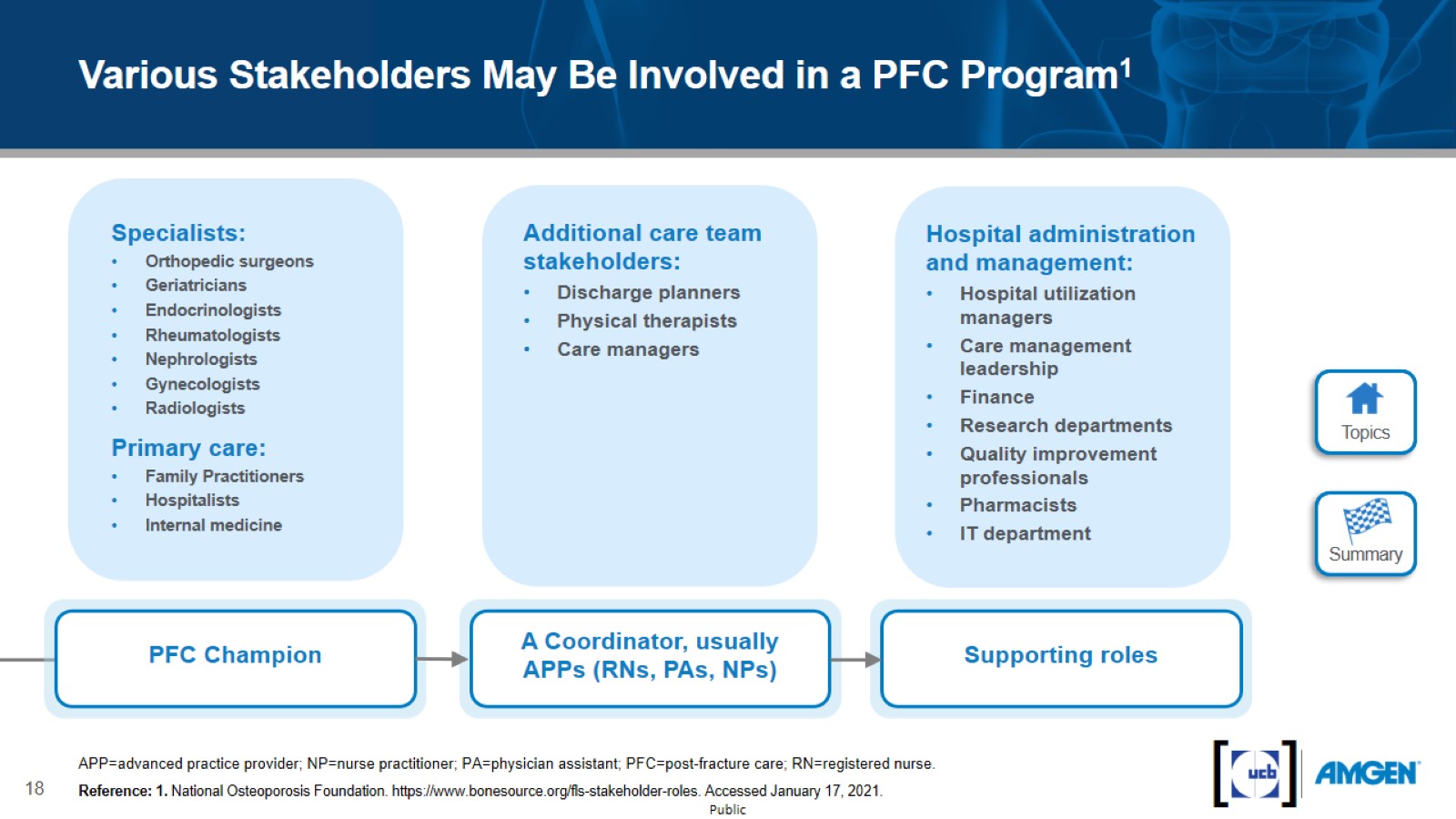 Various Stakeholders May Be Involved in a PFC Program1
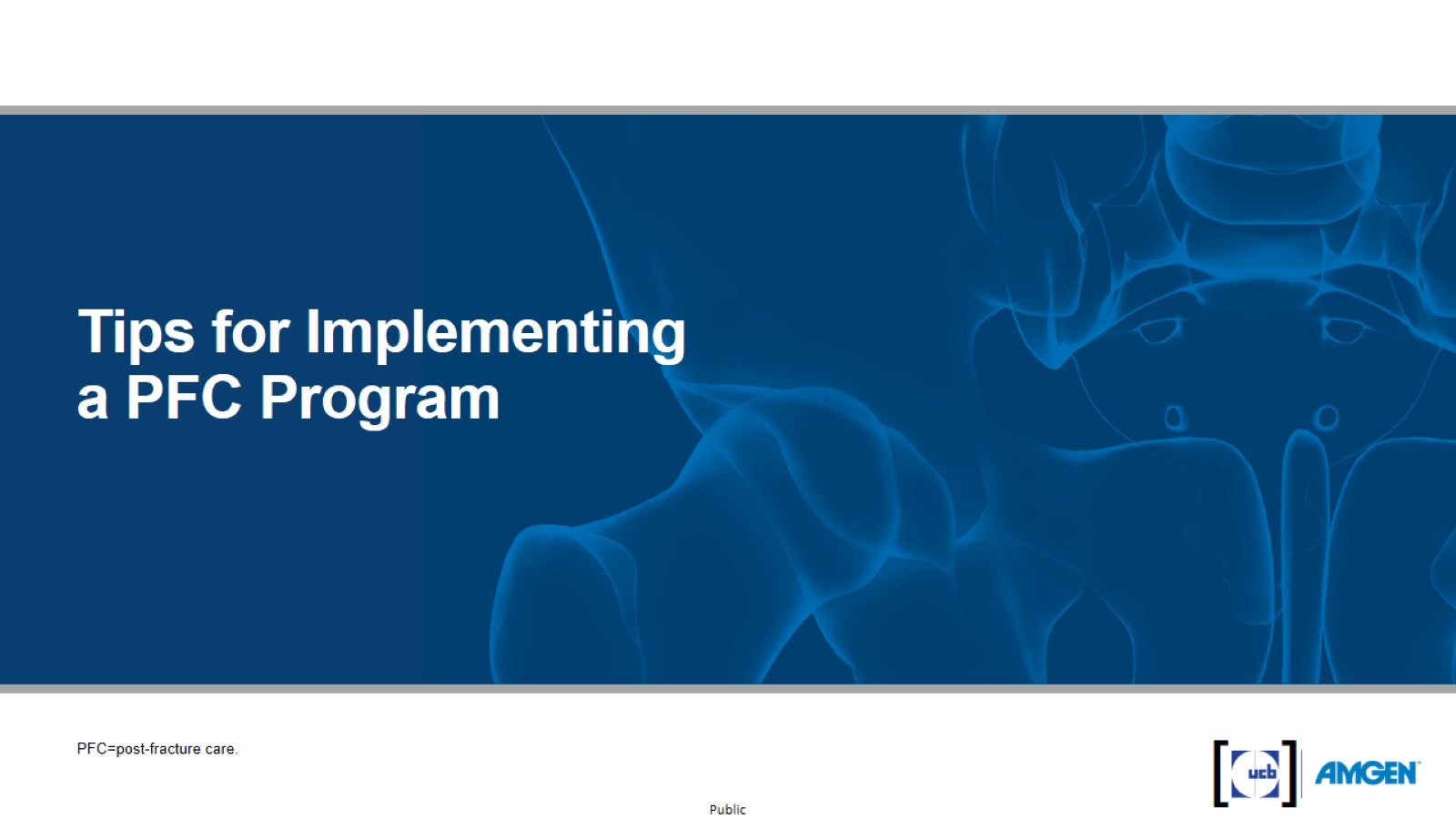 Tips for Implementing a PFC Program
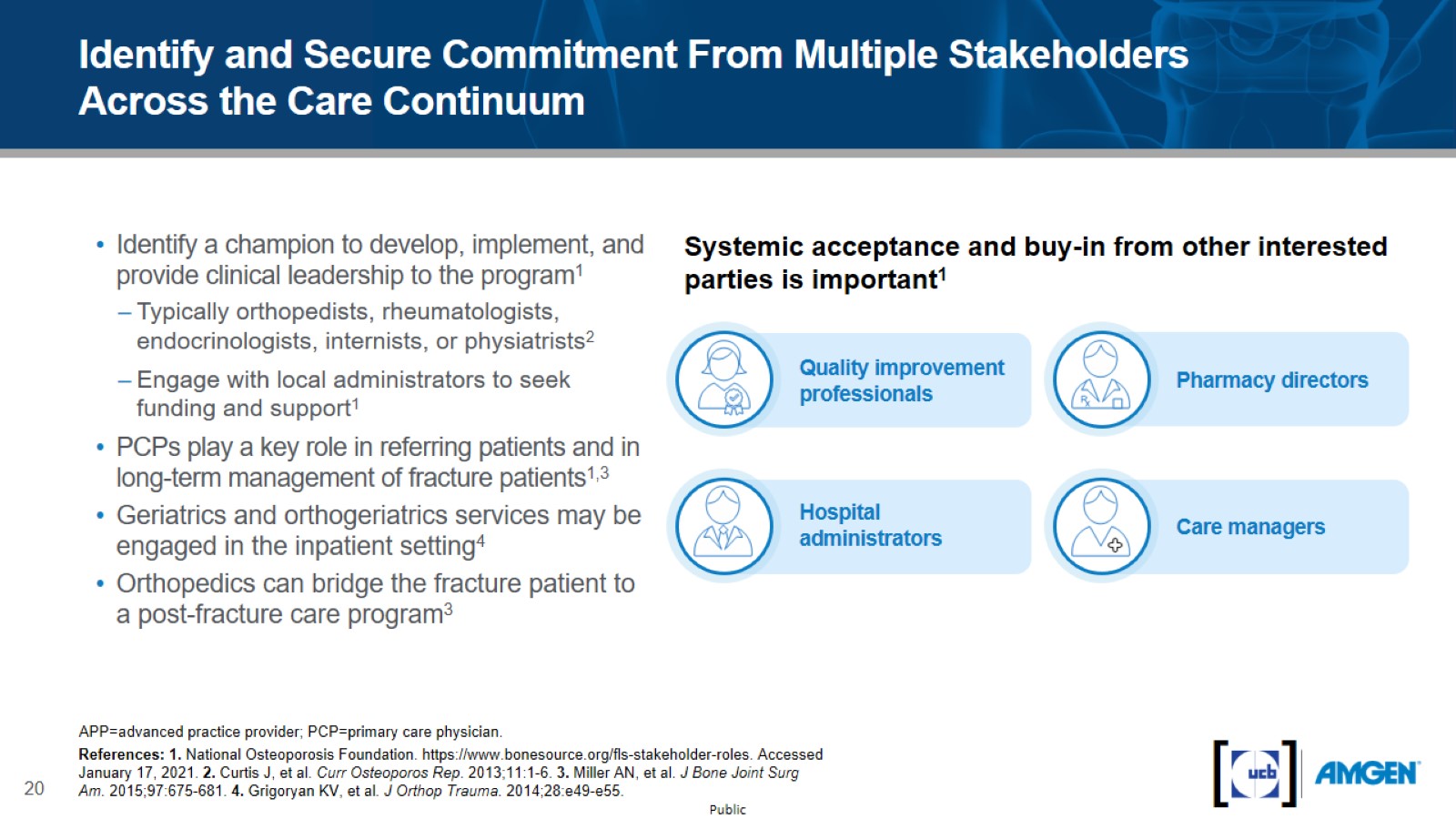 Identify and Secure Commitment From Multiple Stakeholders Across the Care Continuum
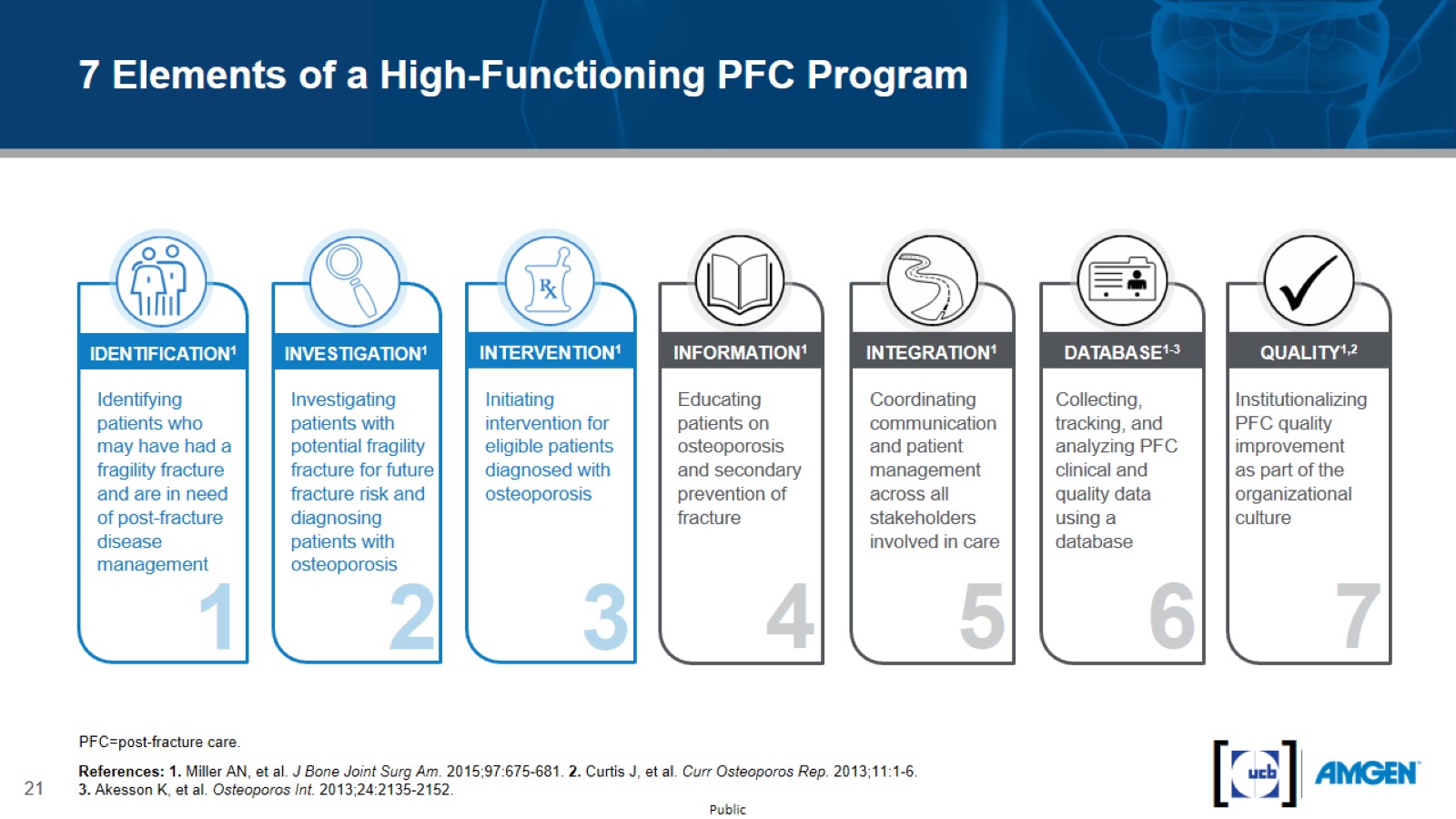 7 Elements of a High-Functioning PFC Program
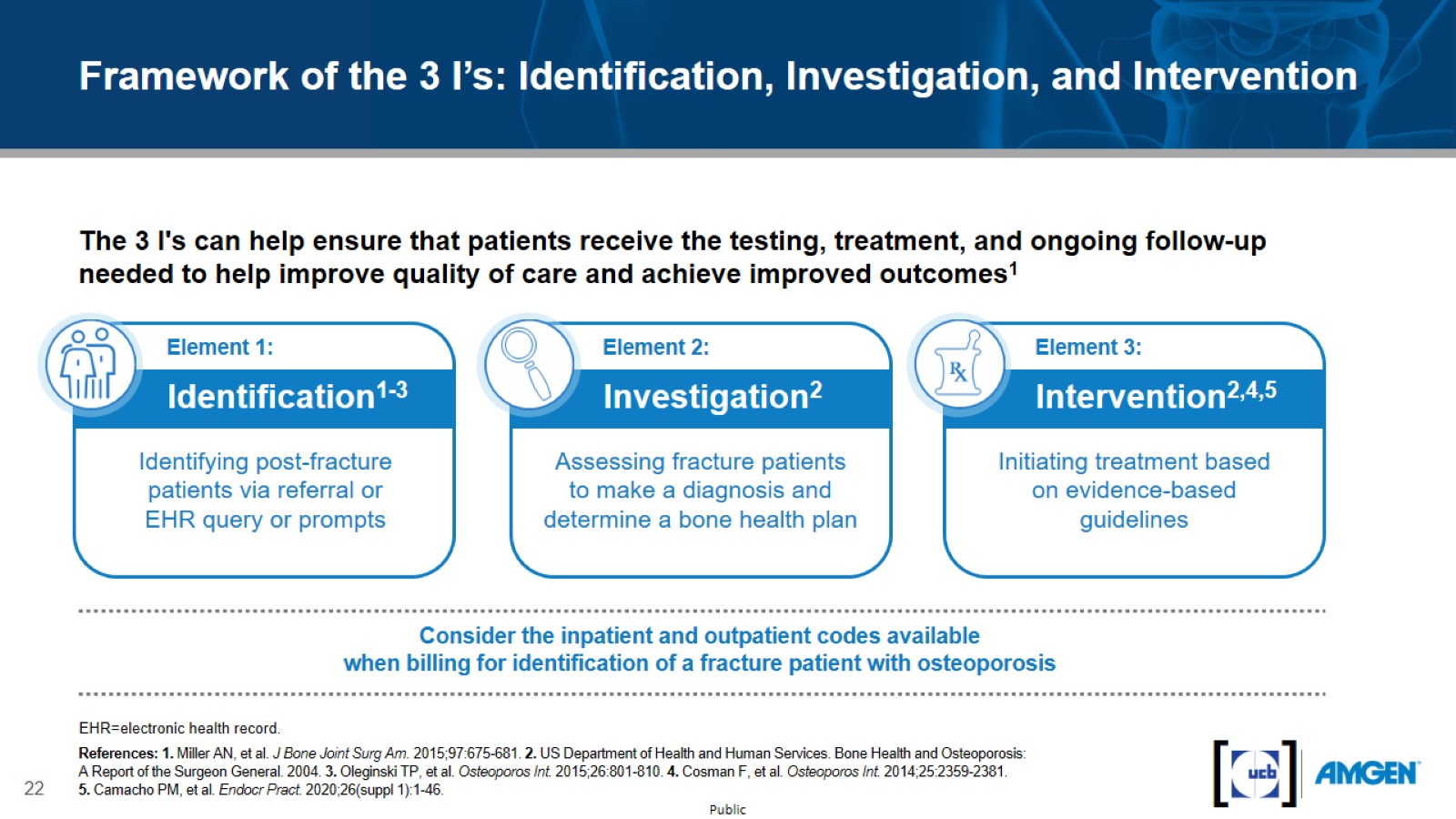 Framework of the 3 I’s: Identification, Investigation, and Intervention
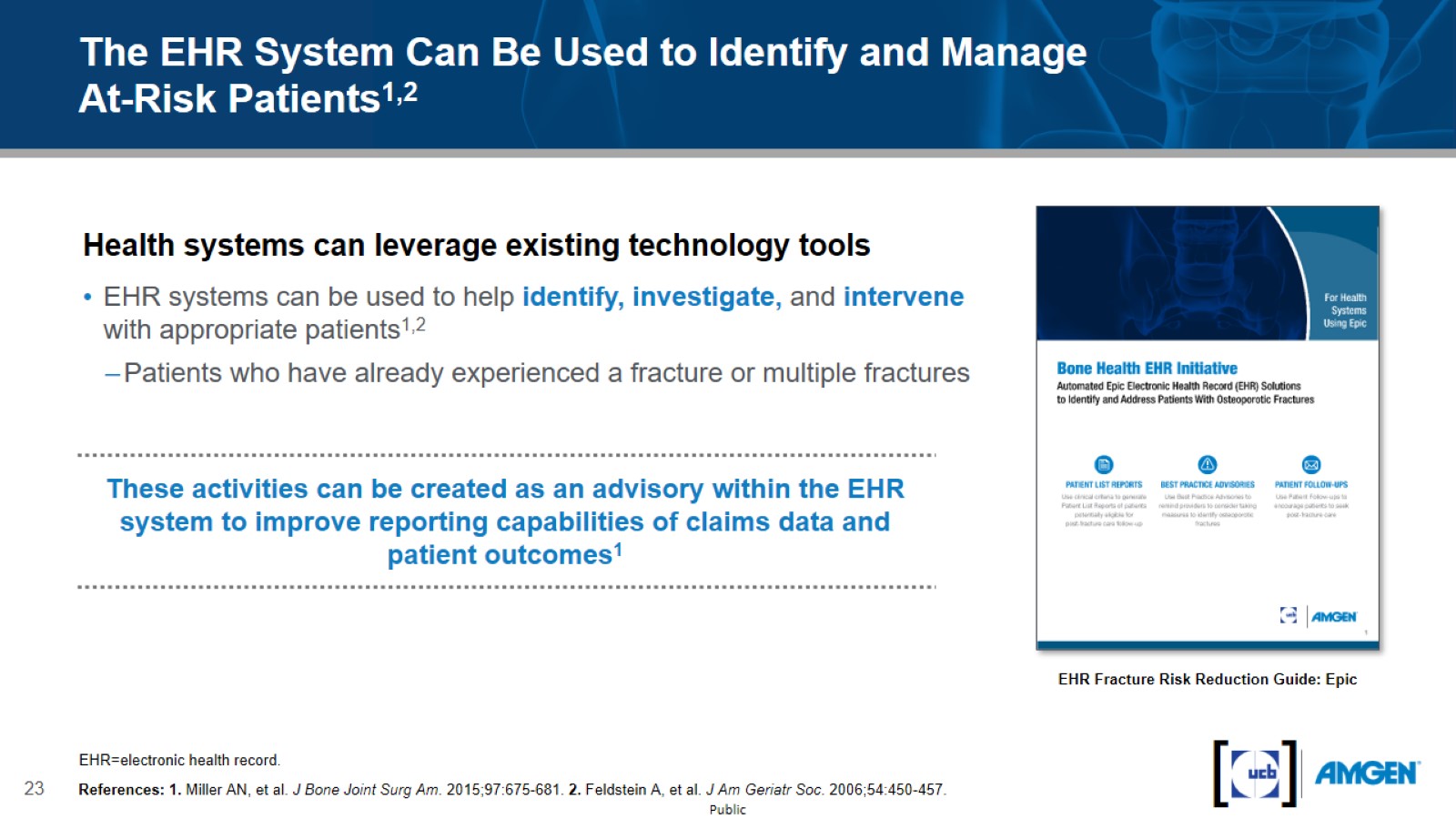 The EHR System Can Be Used to Identify and Manage At-Risk Patients1,2
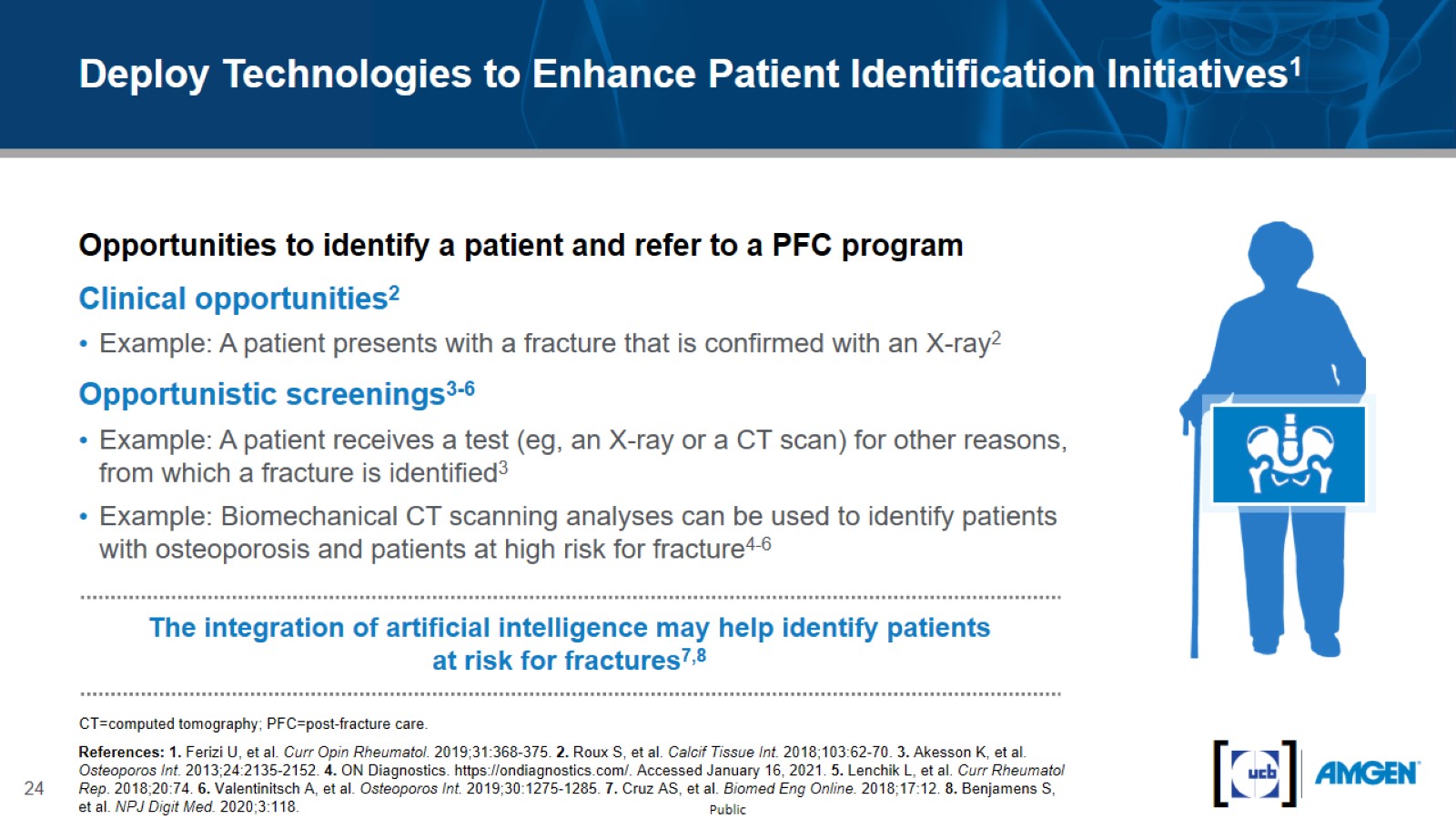 Deploy Technologies to Enhance Patient Identification Initiatives1
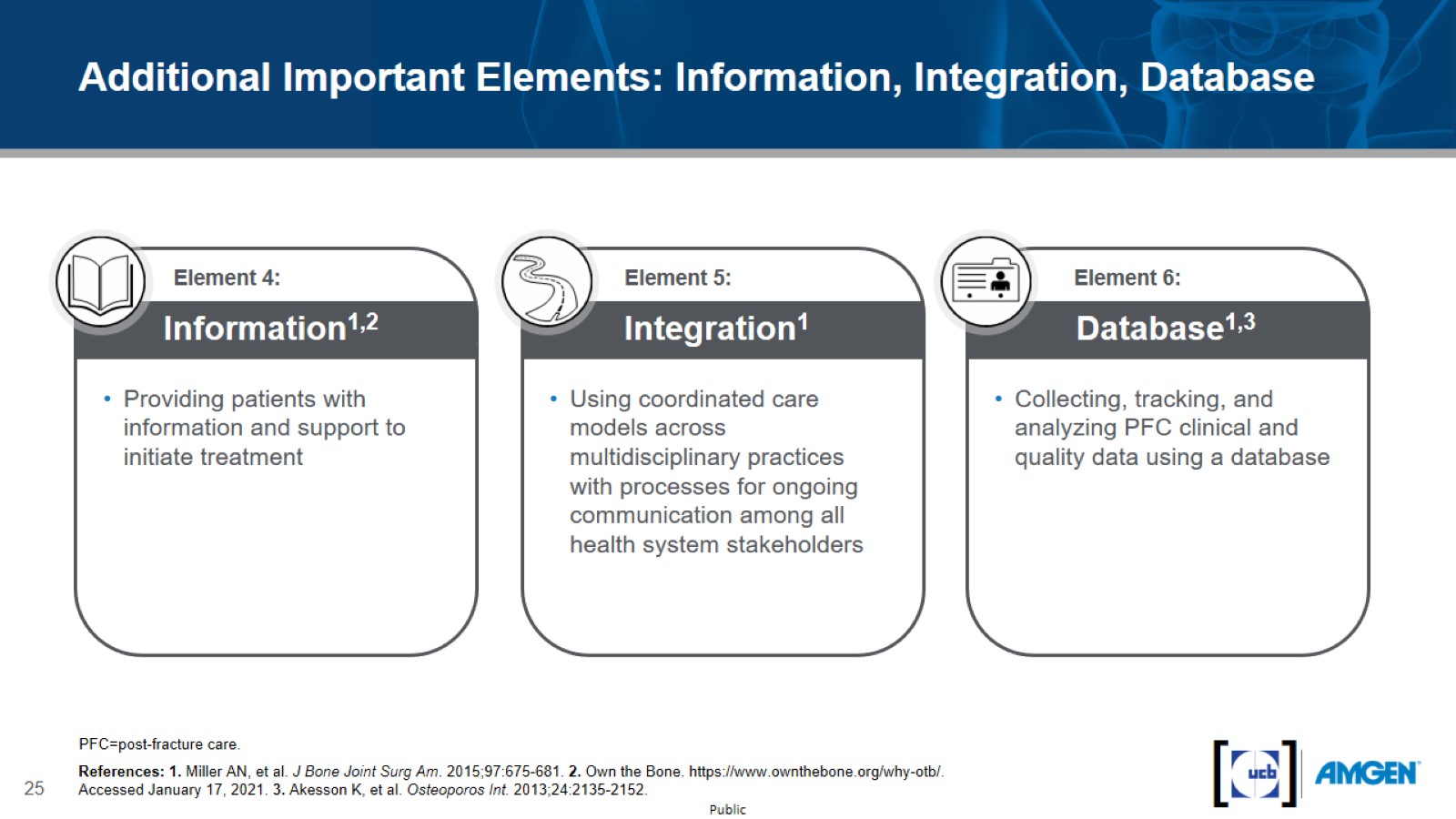 Additional Important Elements: Information, Integration, Database
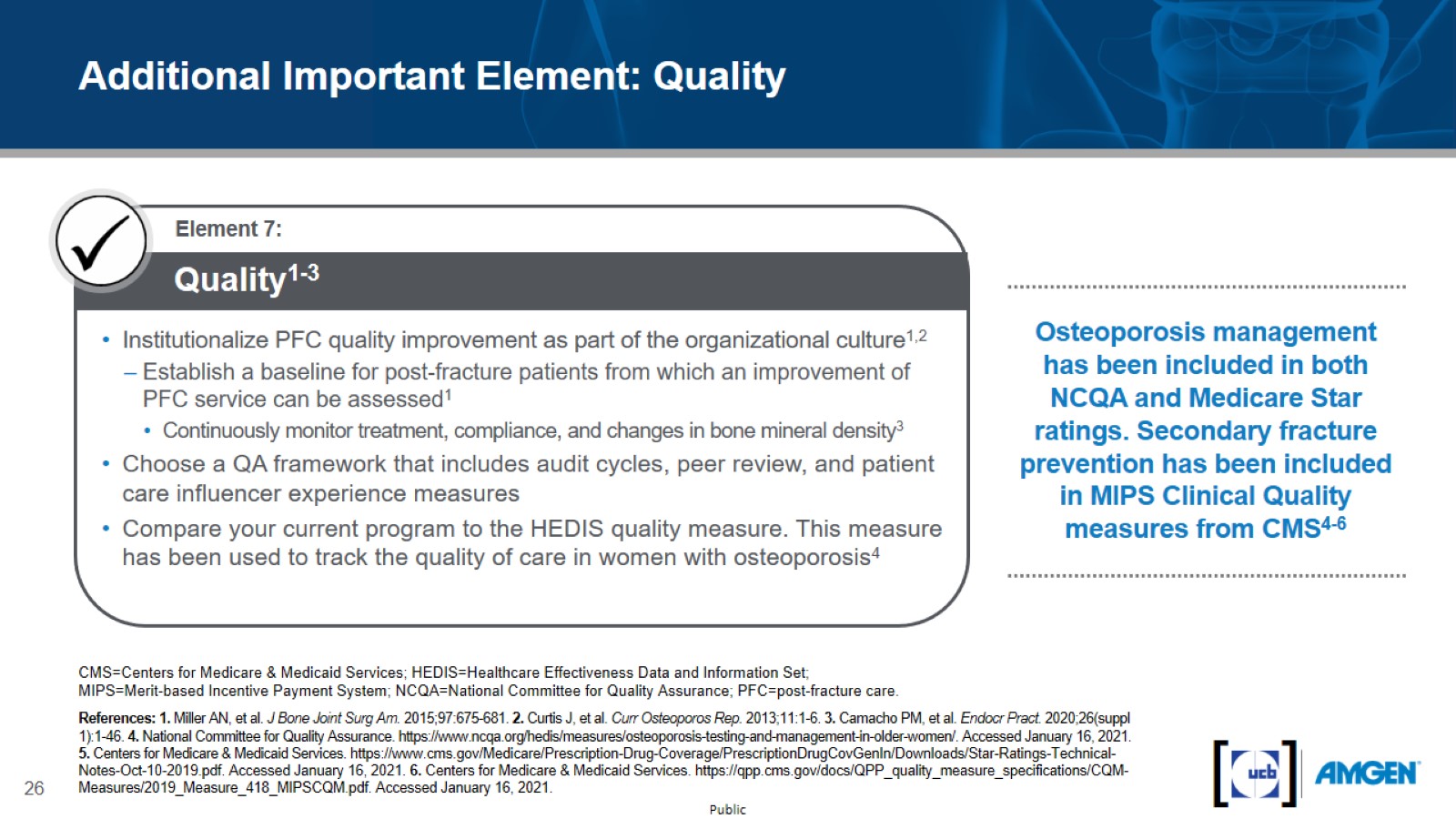 Additional Important Element: Quality
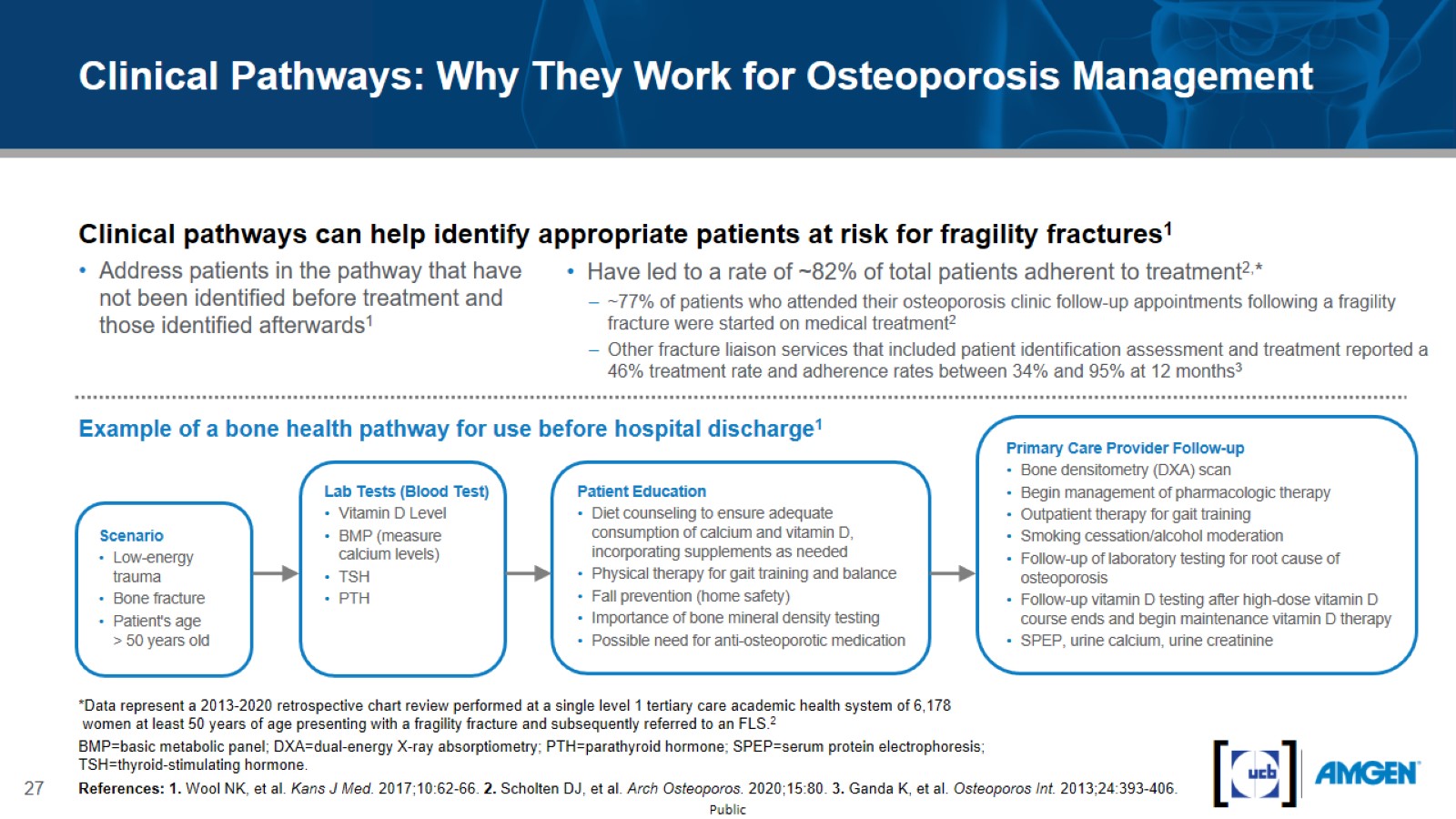 Clinical Pathways: Why They Work for Osteoporosis Management
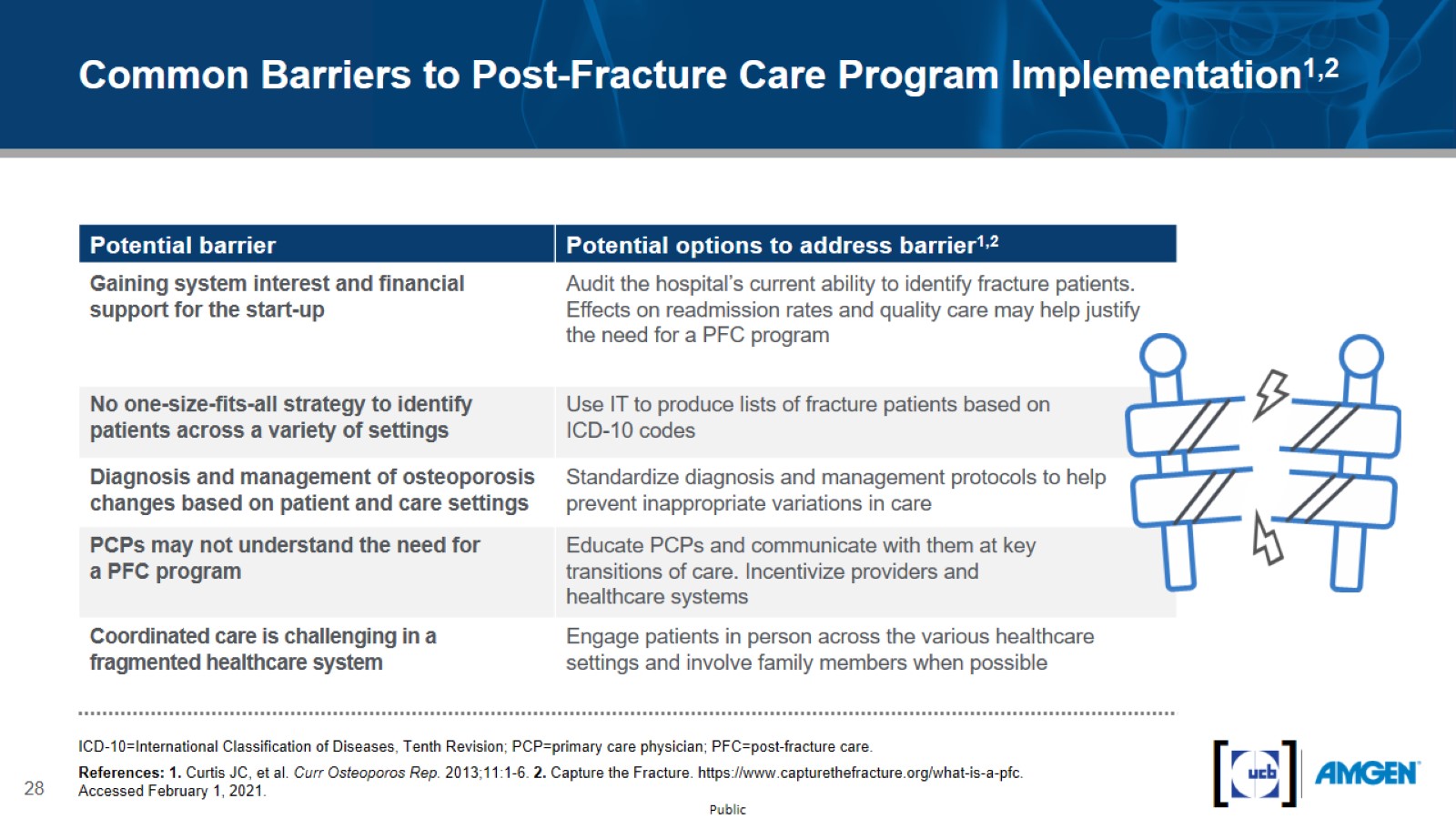 Common Barriers to Post-Fracture Care Program Implementation1,2
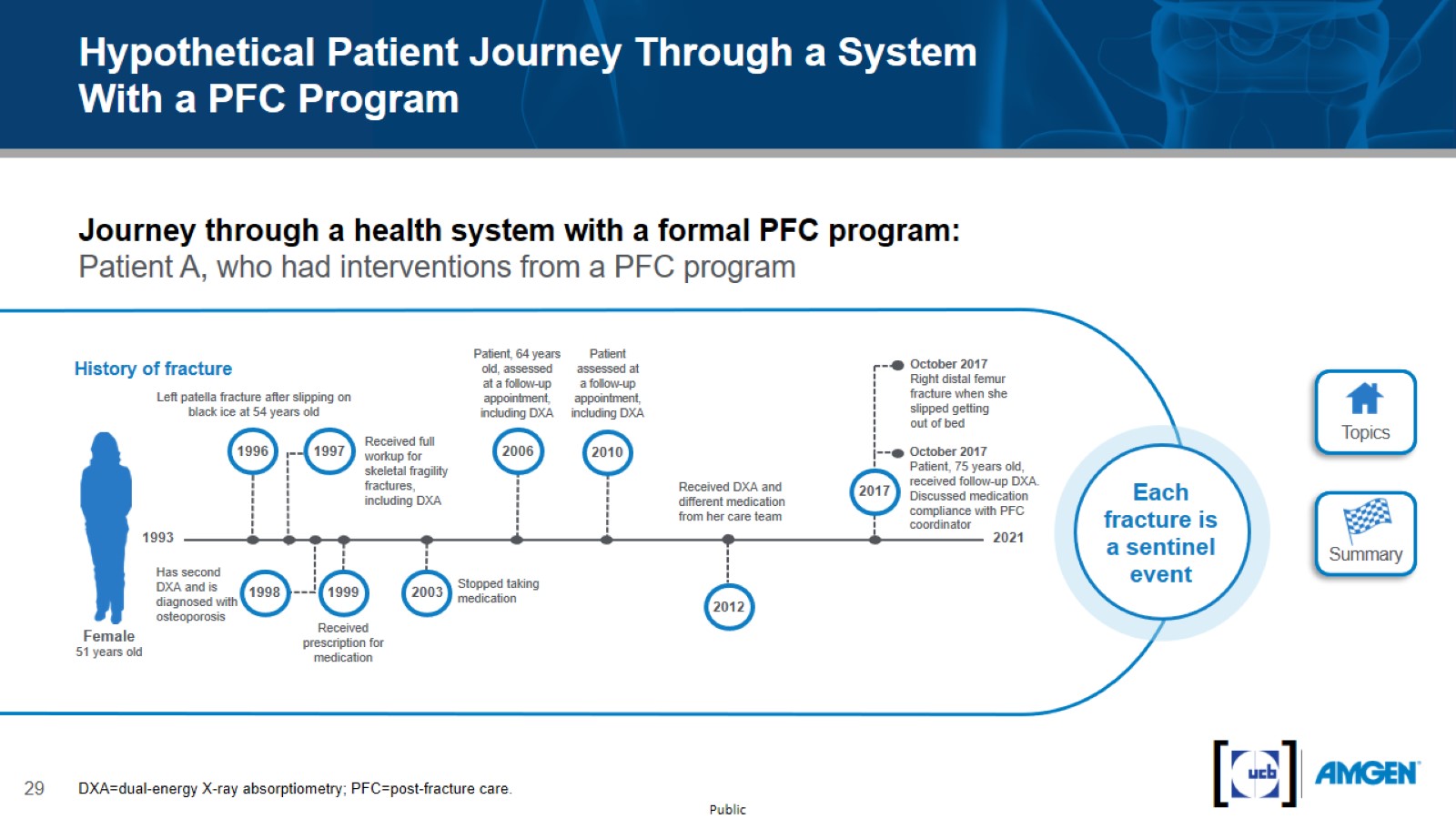 Hypothetical Patient Journey Through a System With a PFC Program
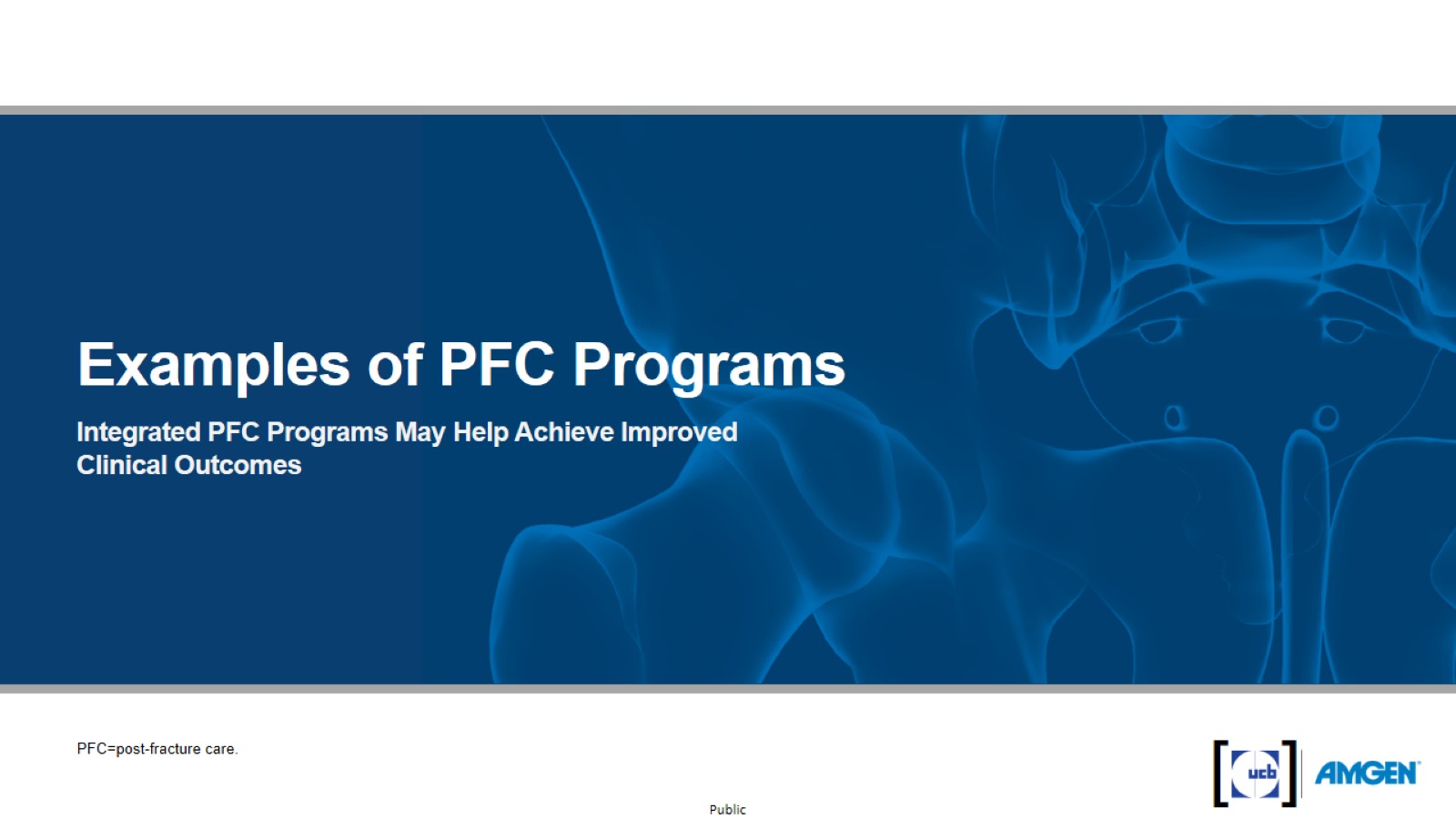 Examples of PFC Programs
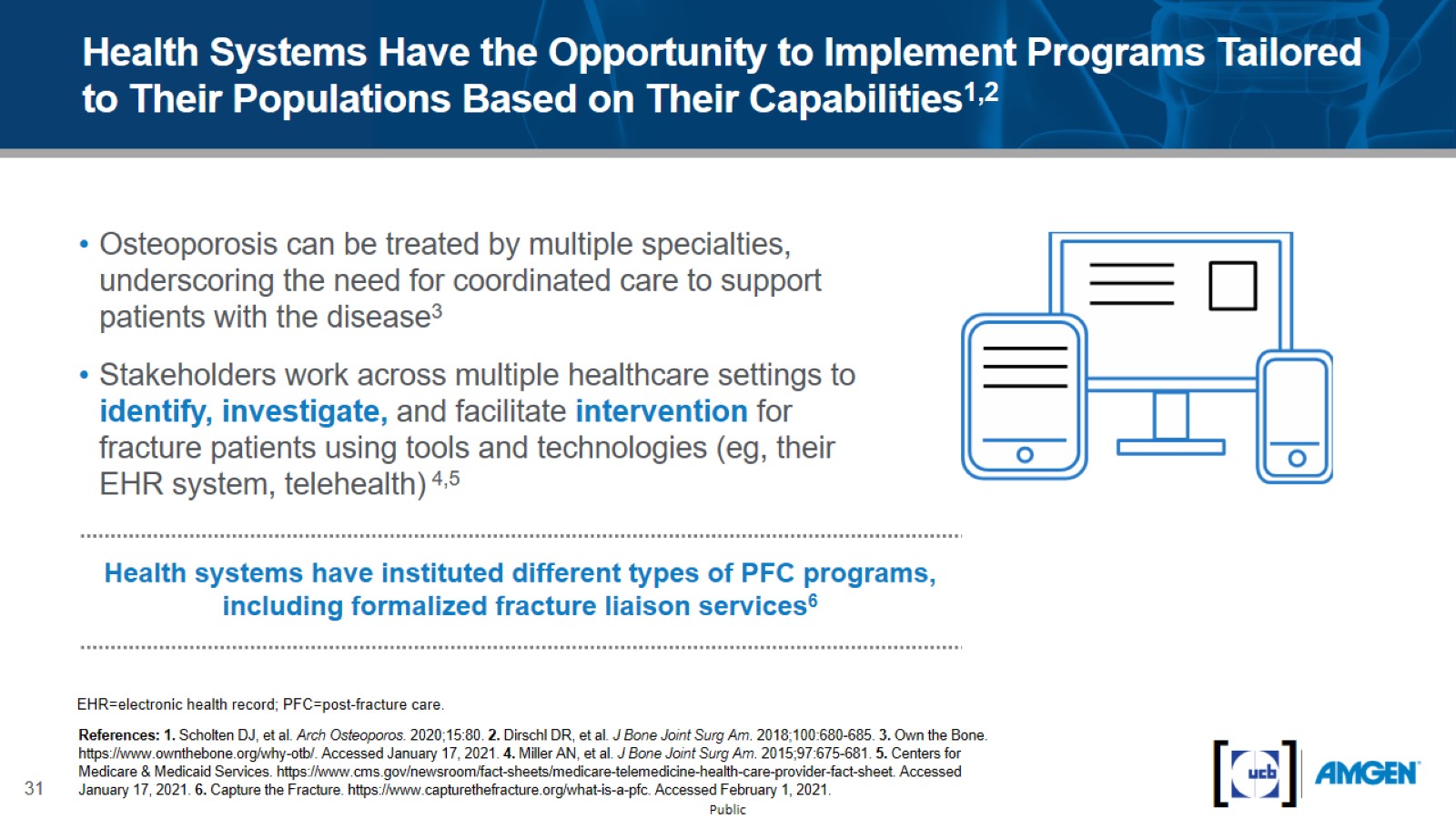 Health Systems Have the Opportunity to Implement Programs Tailored to Their Populations Based on Their Capabilities1,2
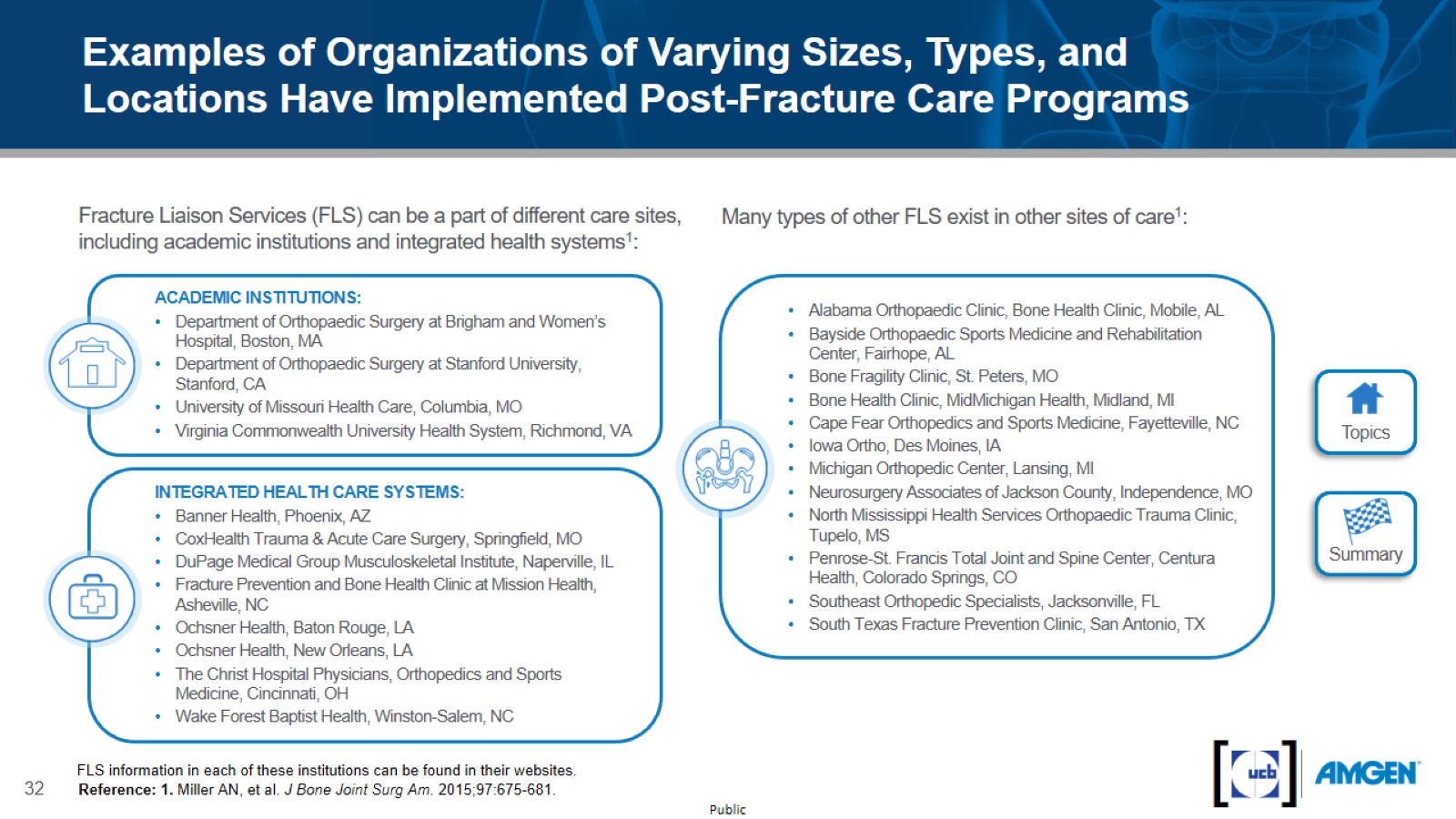 Examples of Organizations of Varying Sizes, Types, and Locations Have Implemented Post-Fracture Care Programs
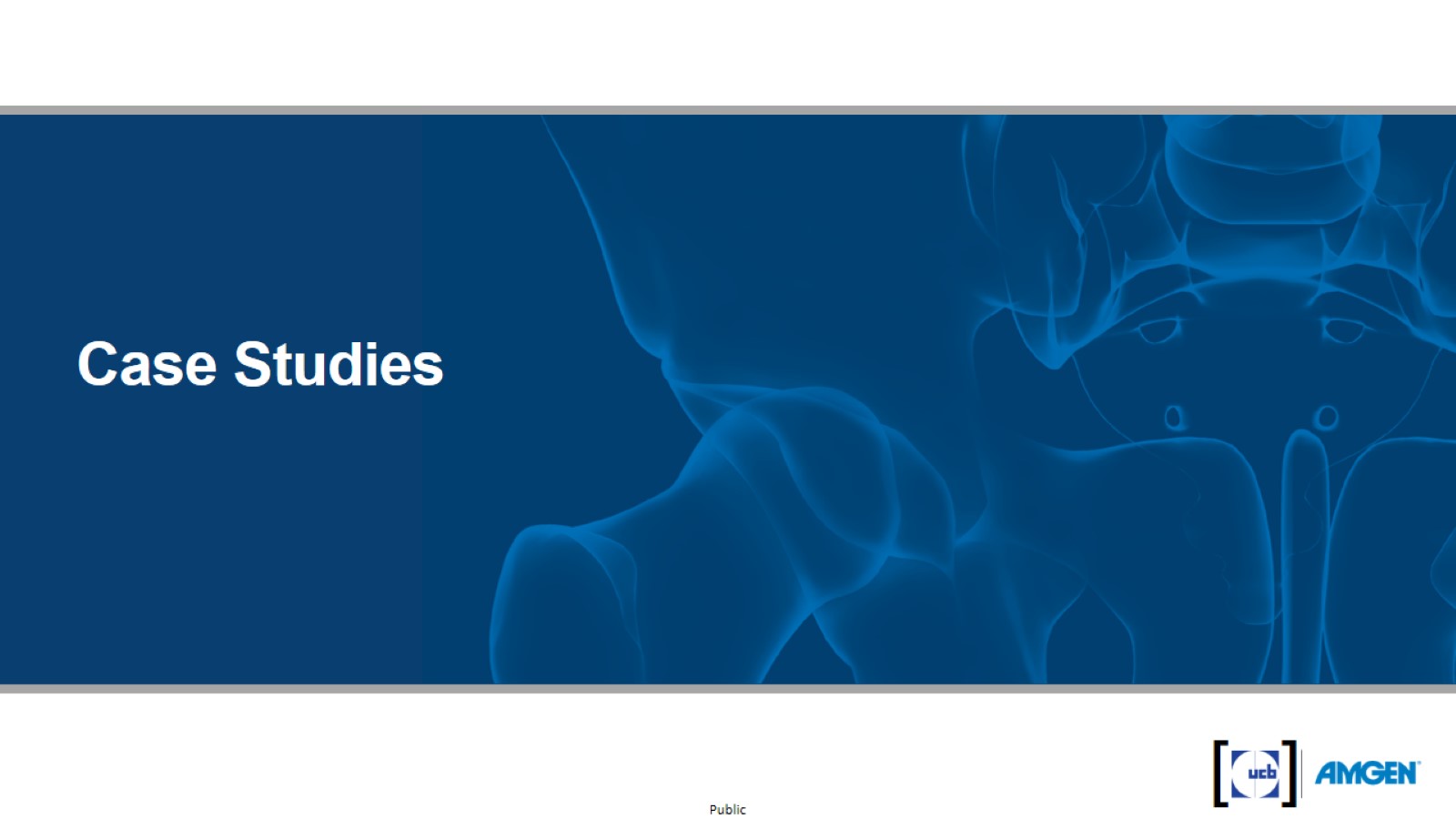 Case Studies
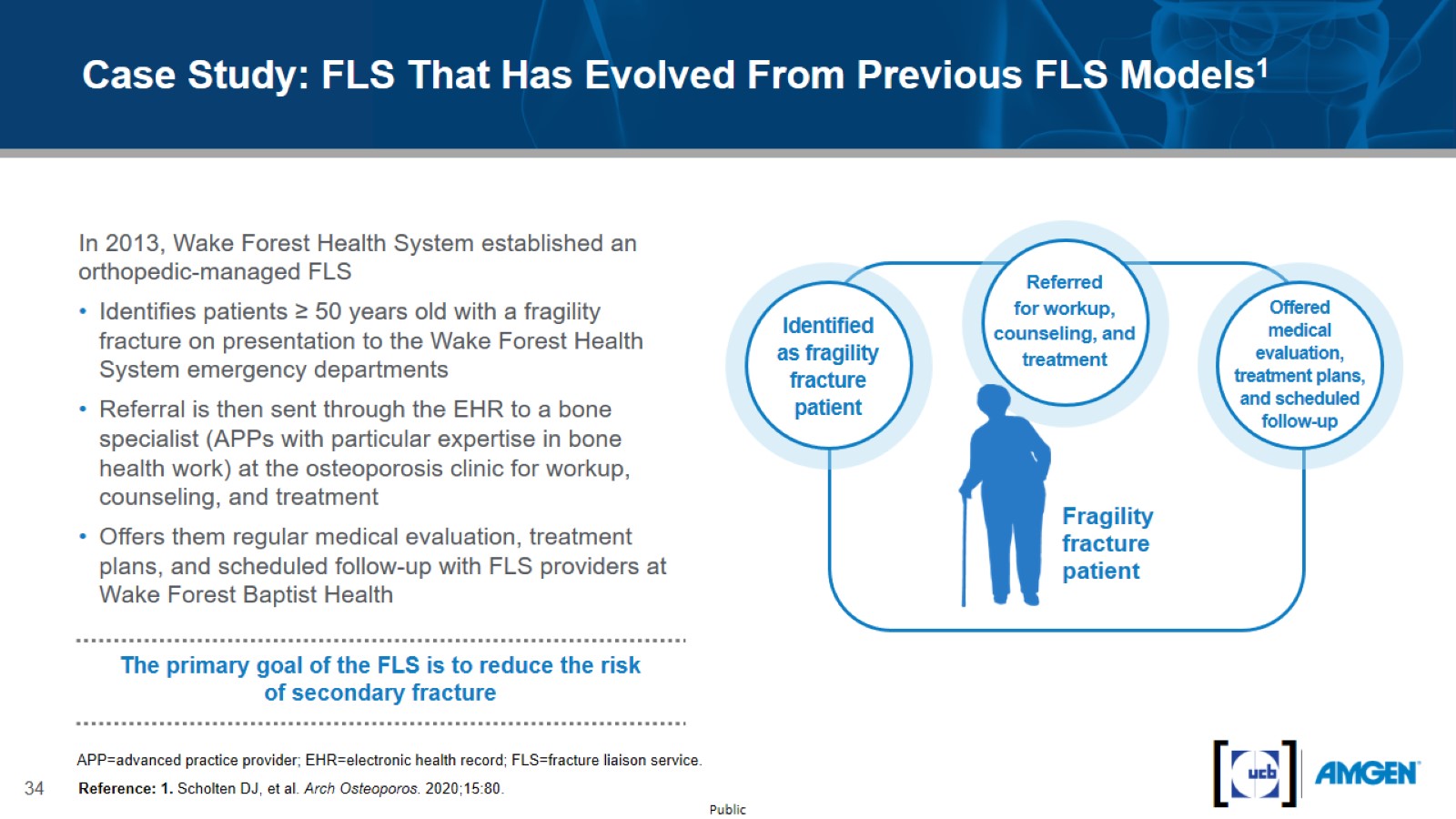 Case Study: FLS That Has Evolved From Previous FLS Models1
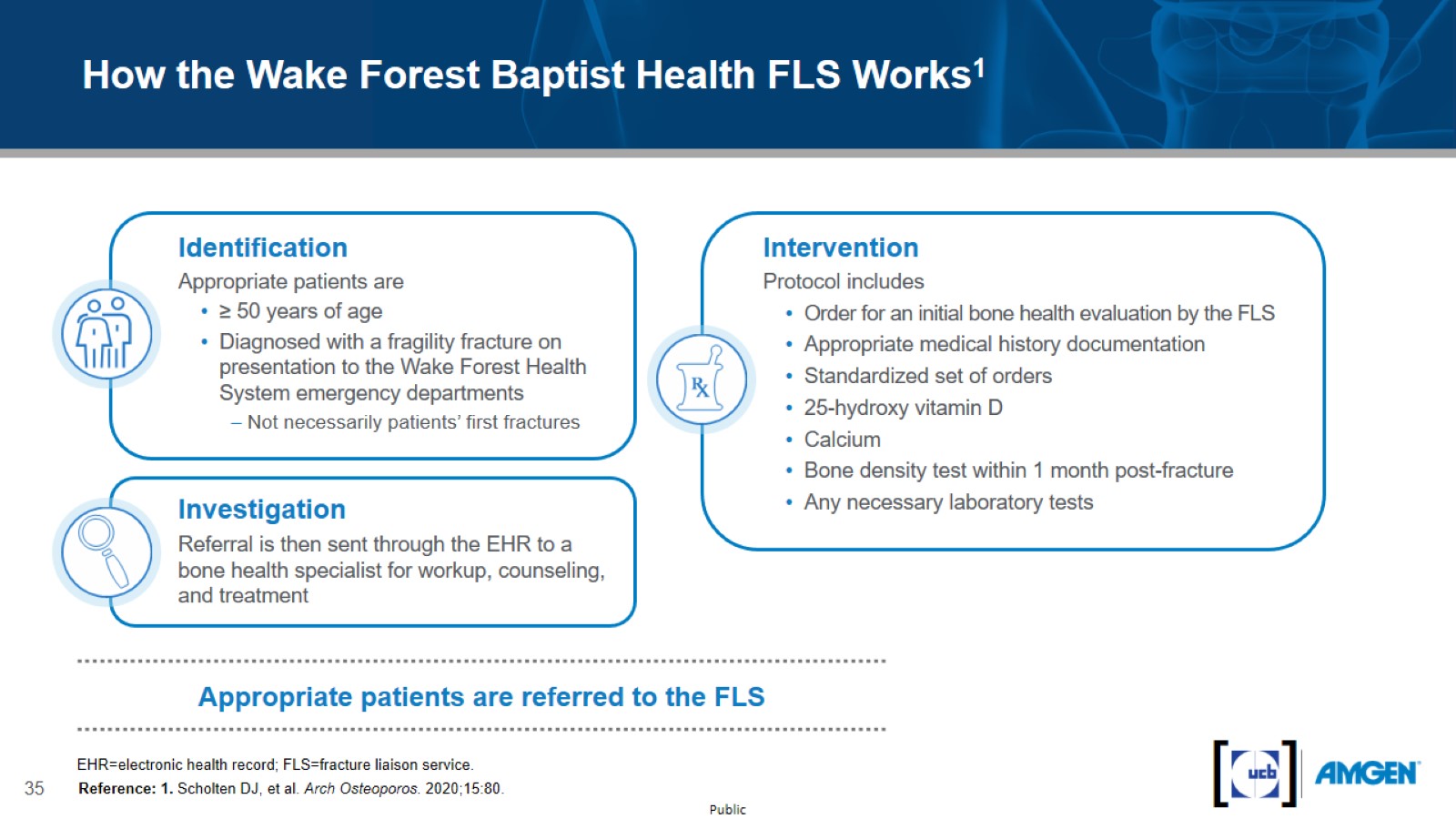 How the Wake Forest Baptist Health FLS Works1
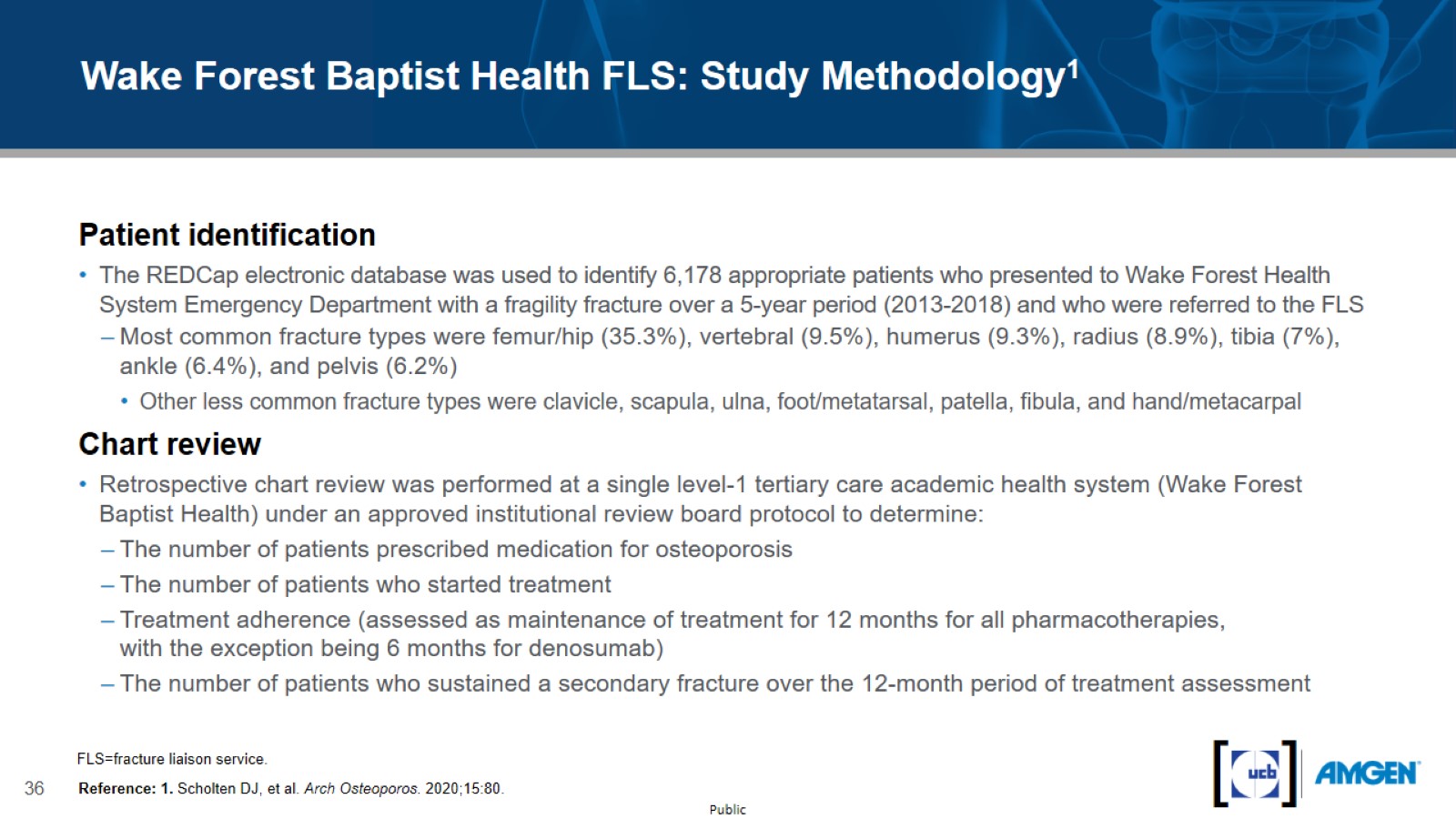 Wake Forest Baptist Health FLS: Study Methodology1
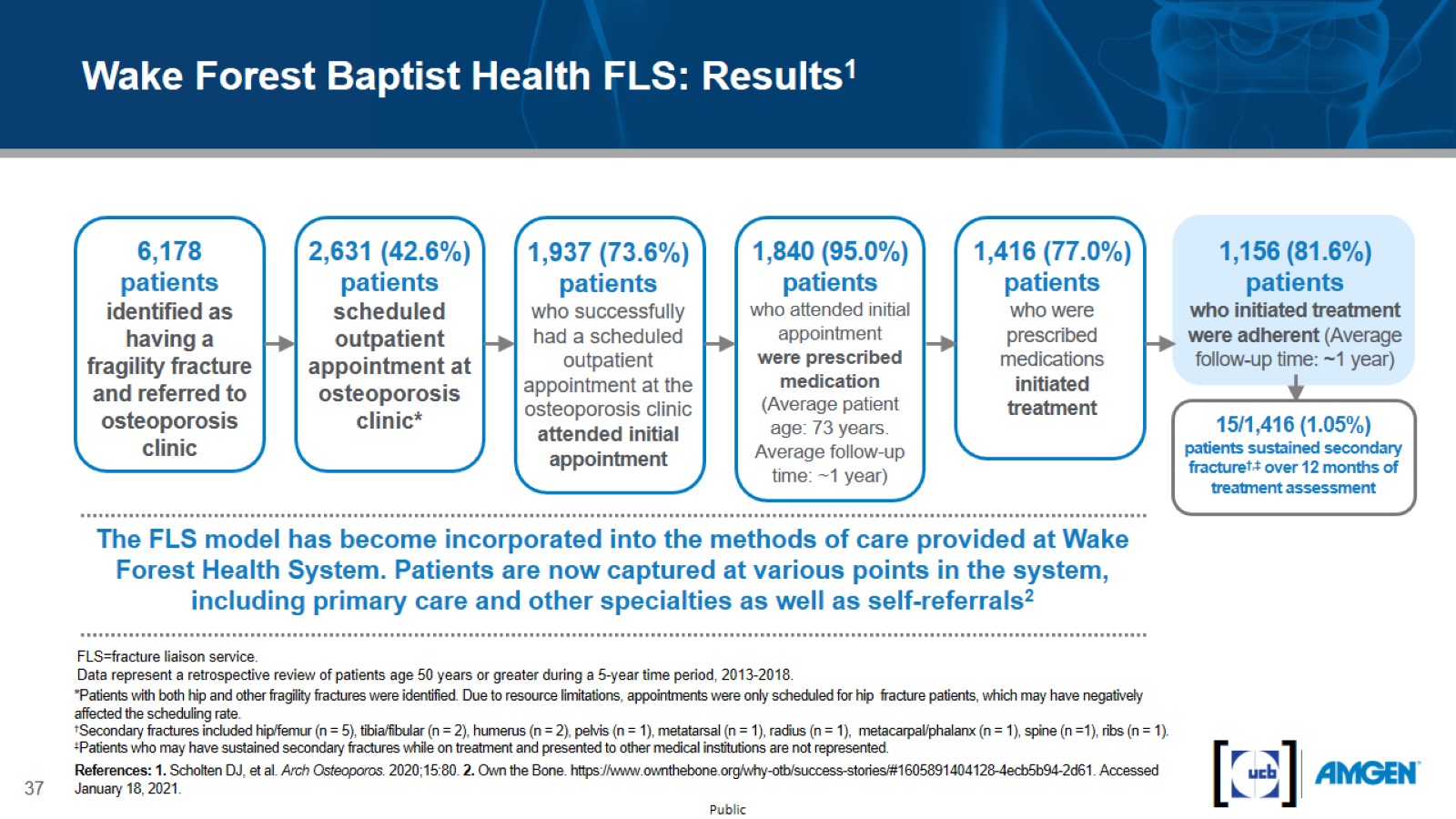 Wake Forest Baptist Health FLS: Results1
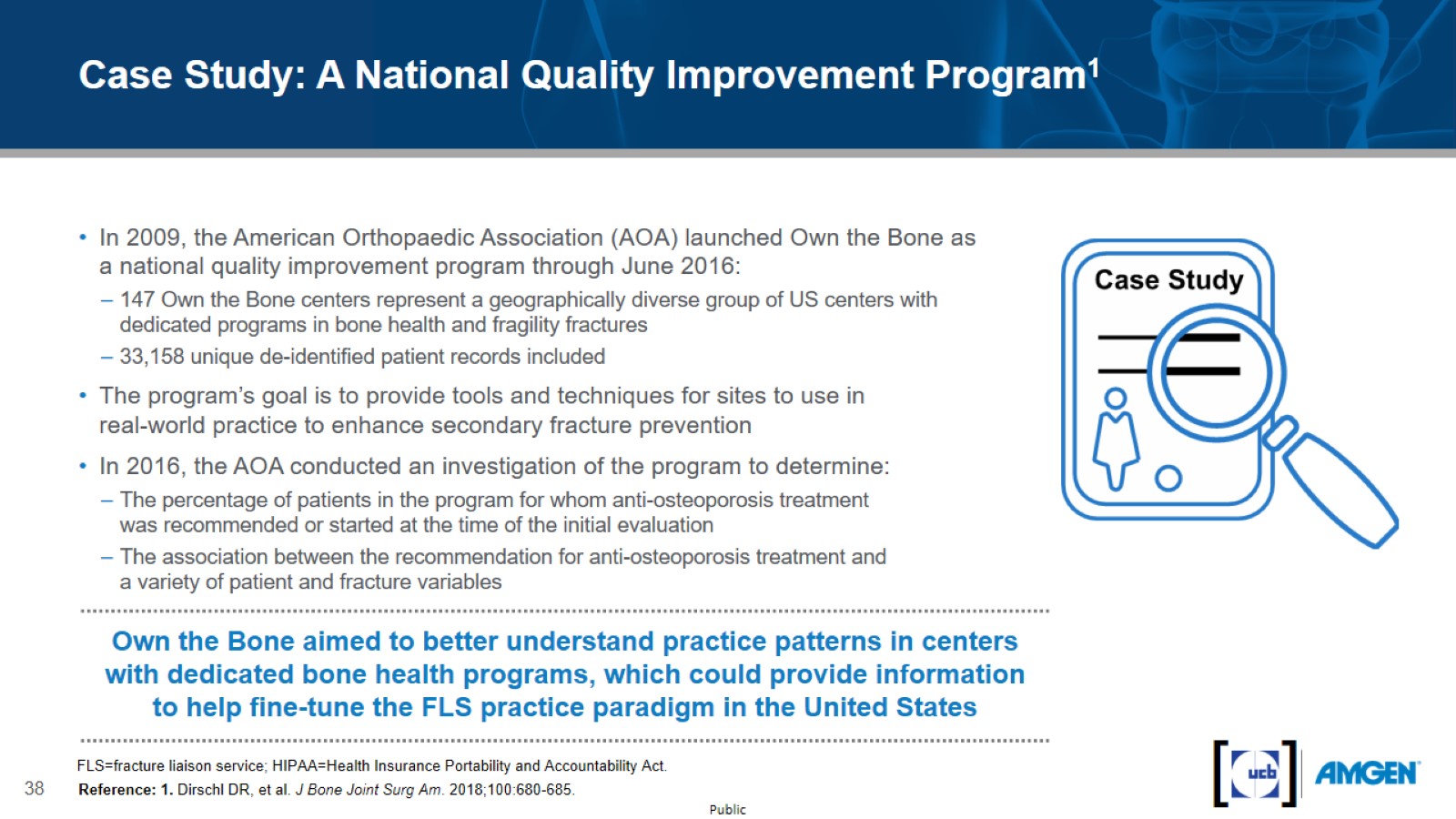 Case Study: A National Quality Improvement Program1
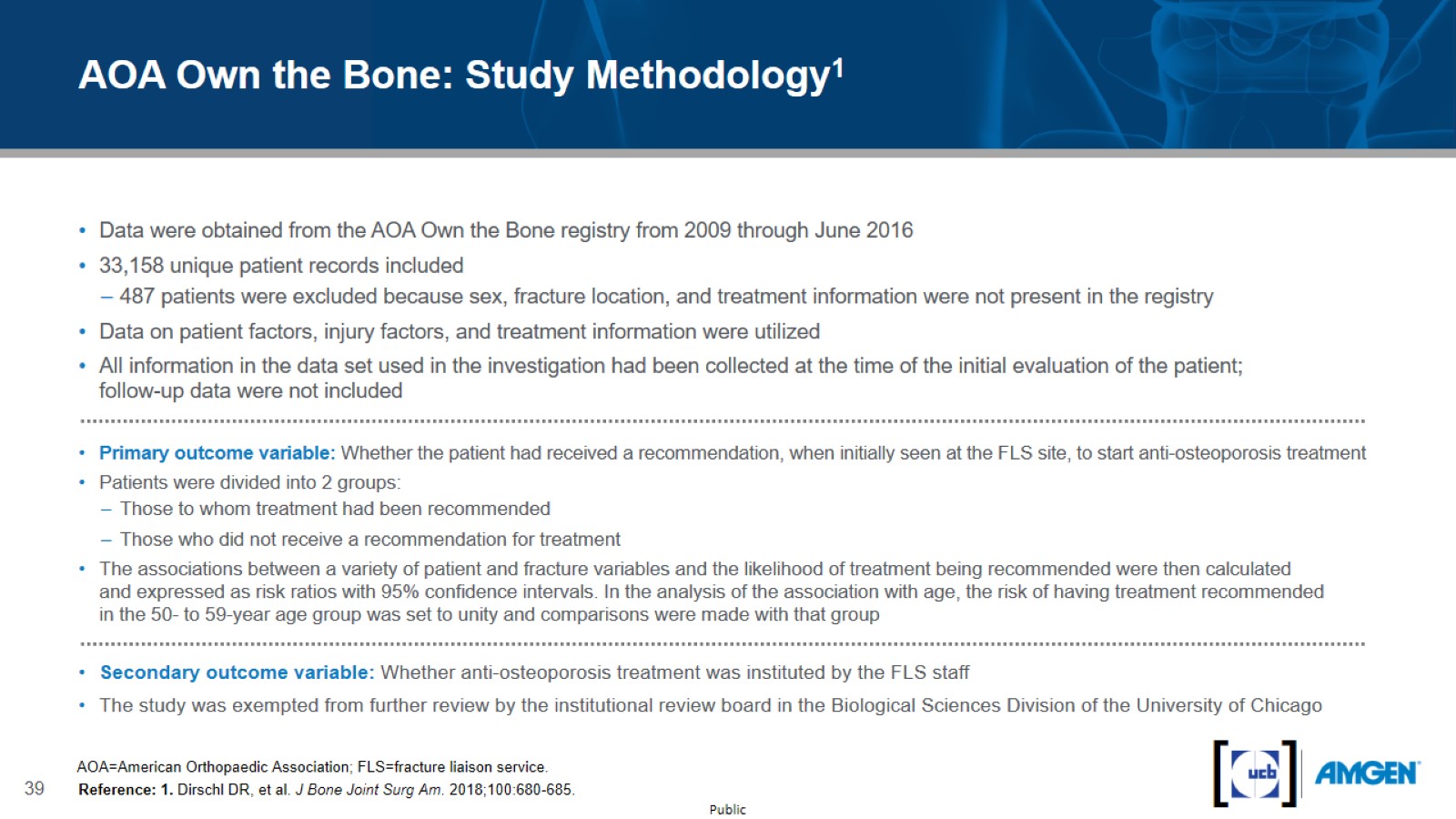 AOA Own the Bone: Study Methodology1
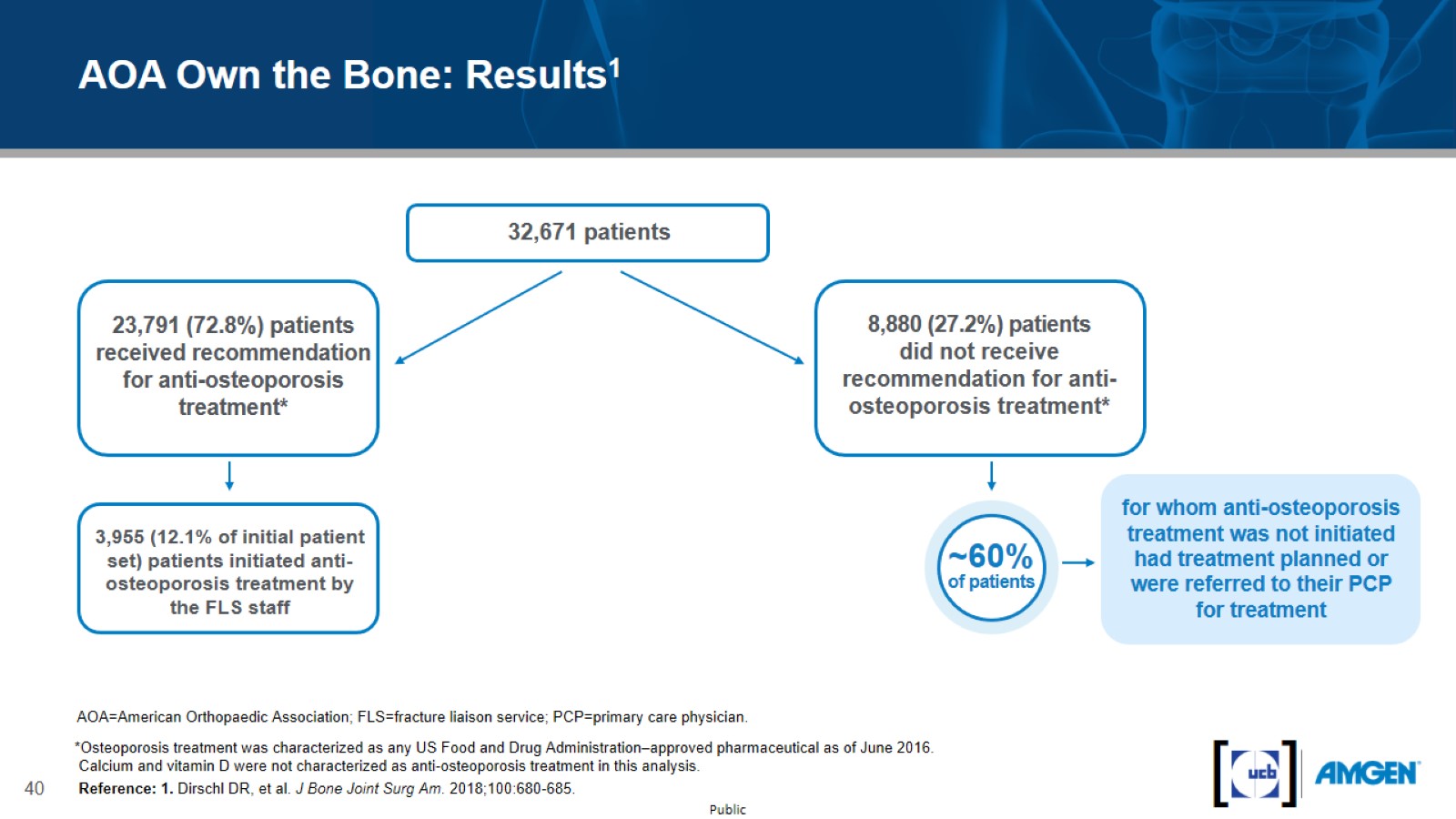 AOA Own the Bone: Results1
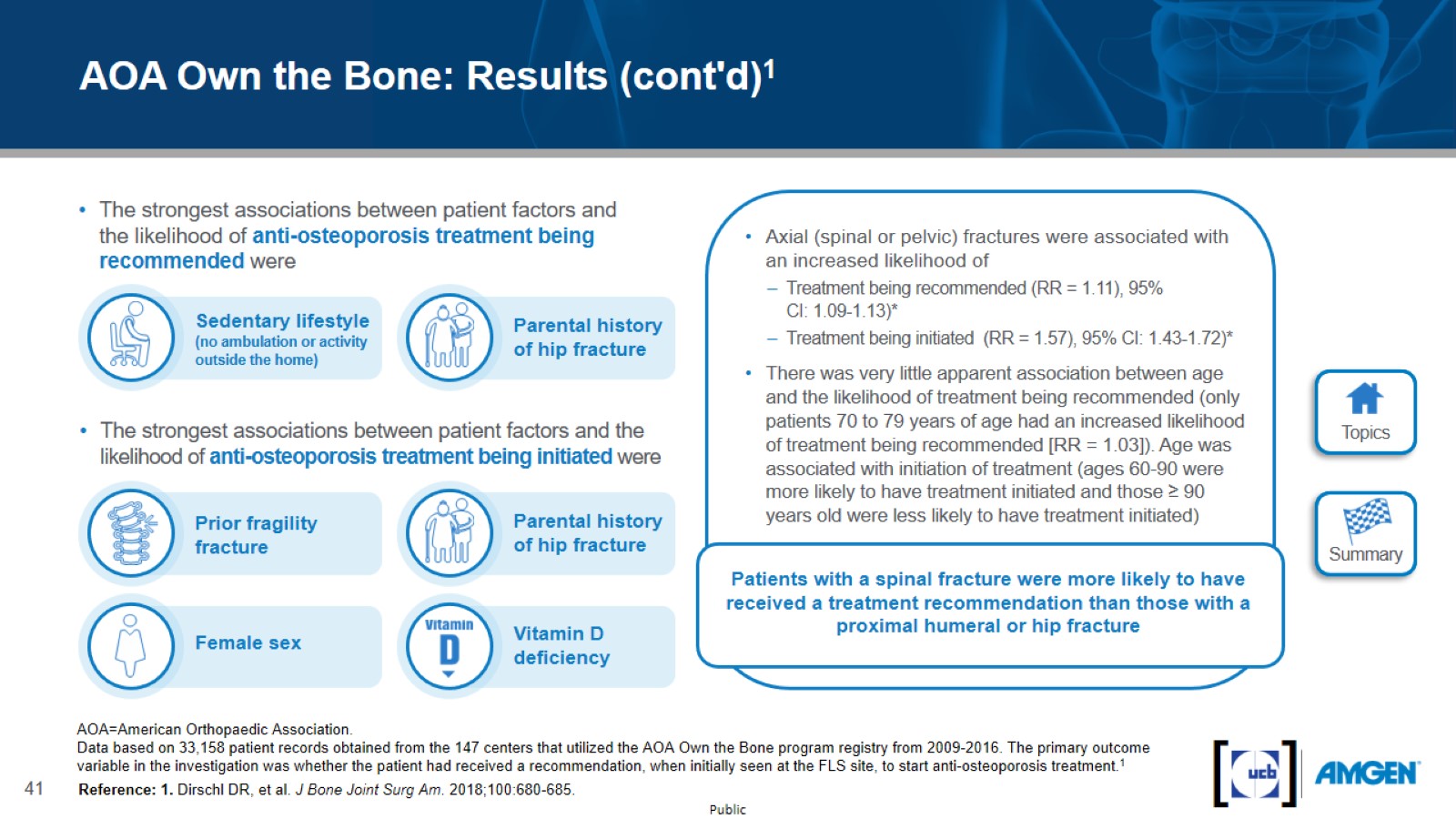 AOA Own the Bone: Results (cont'd)1
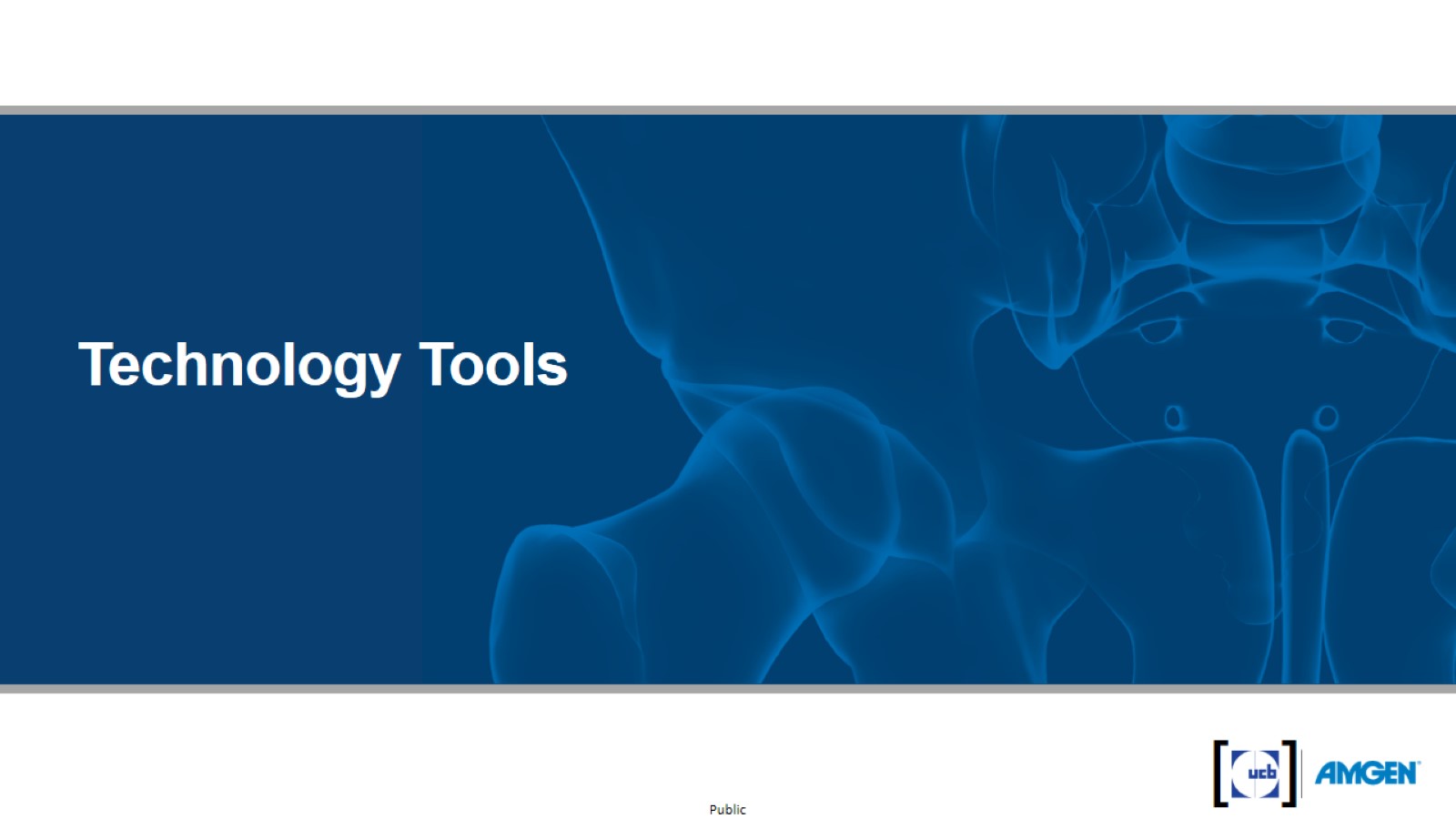 Technology Tools
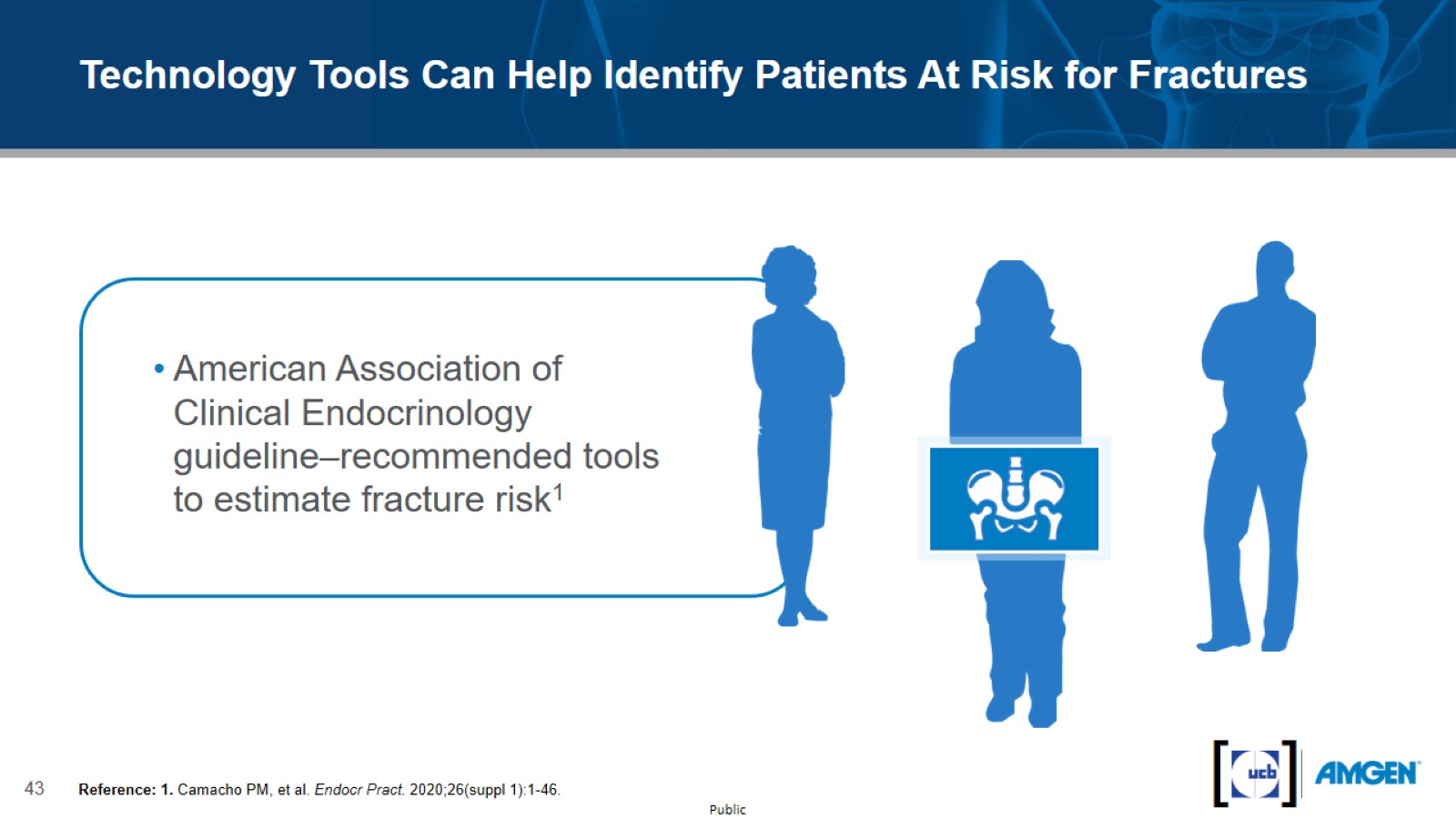 Technology Tools Can Help Identify Patients At Risk for Fractures
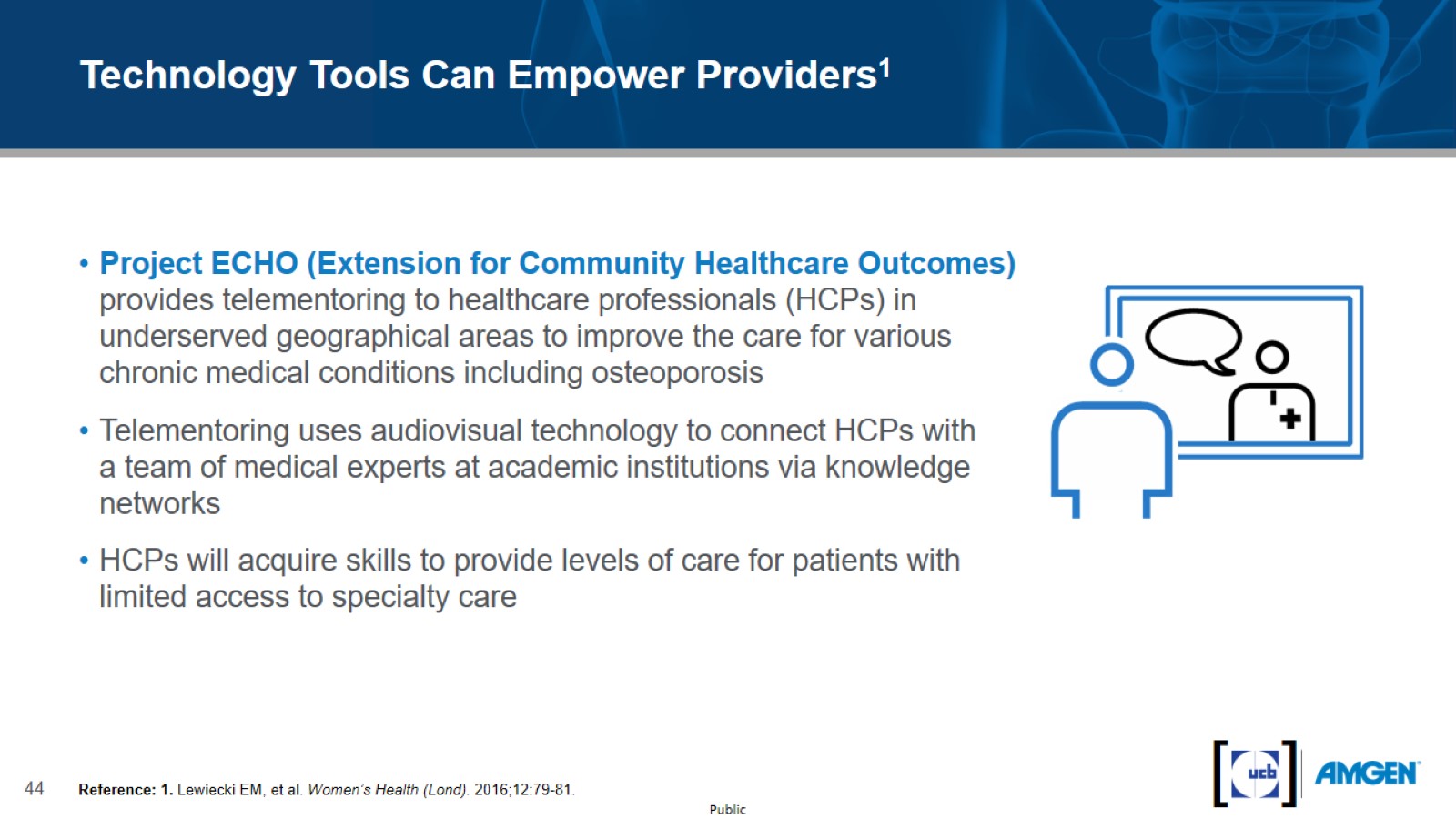 Technology Tools Can Empower Providers1
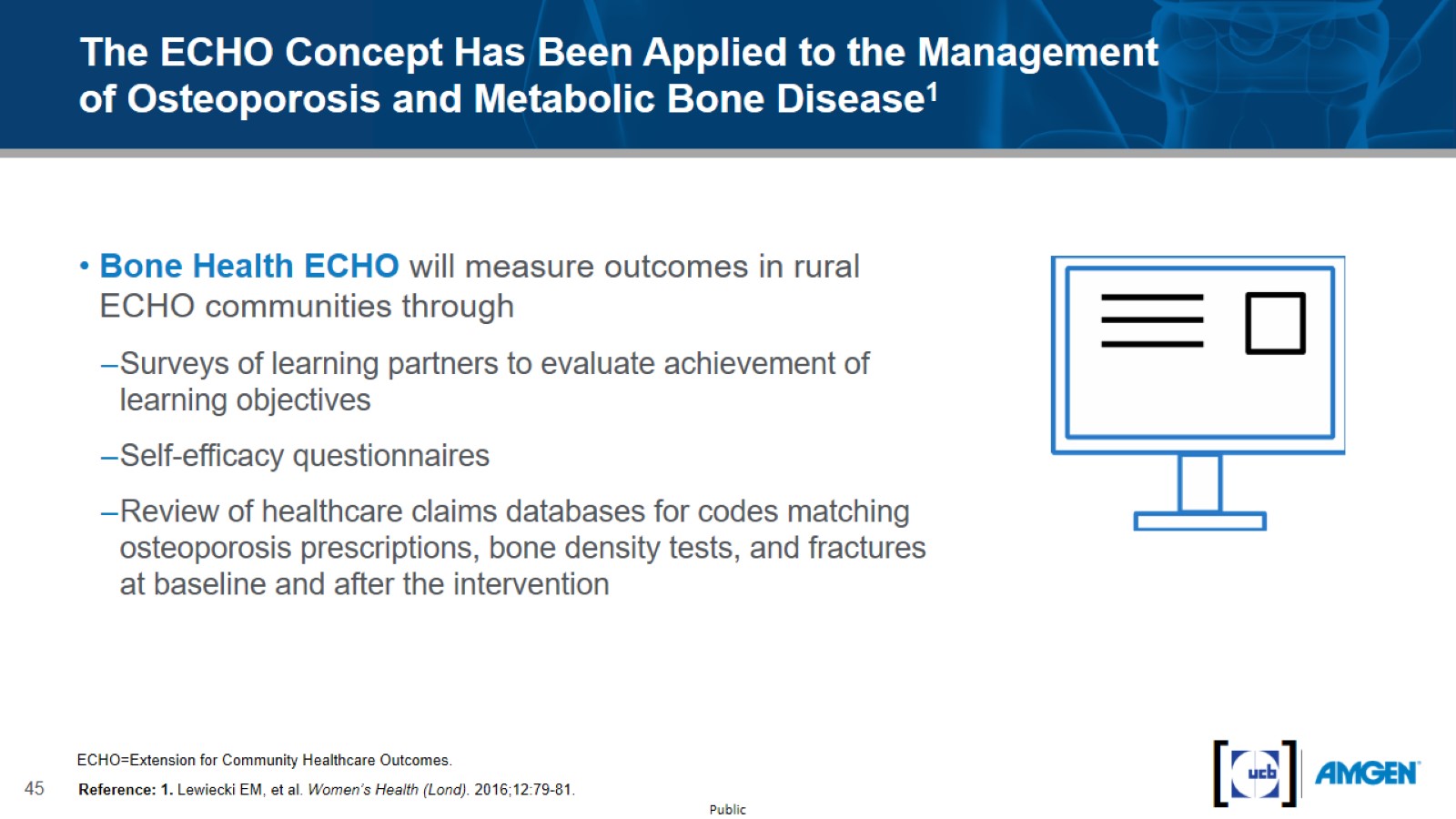 The ECHO Concept Has Been Applied to the Management of Osteoporosis and Metabolic Bone Disease1
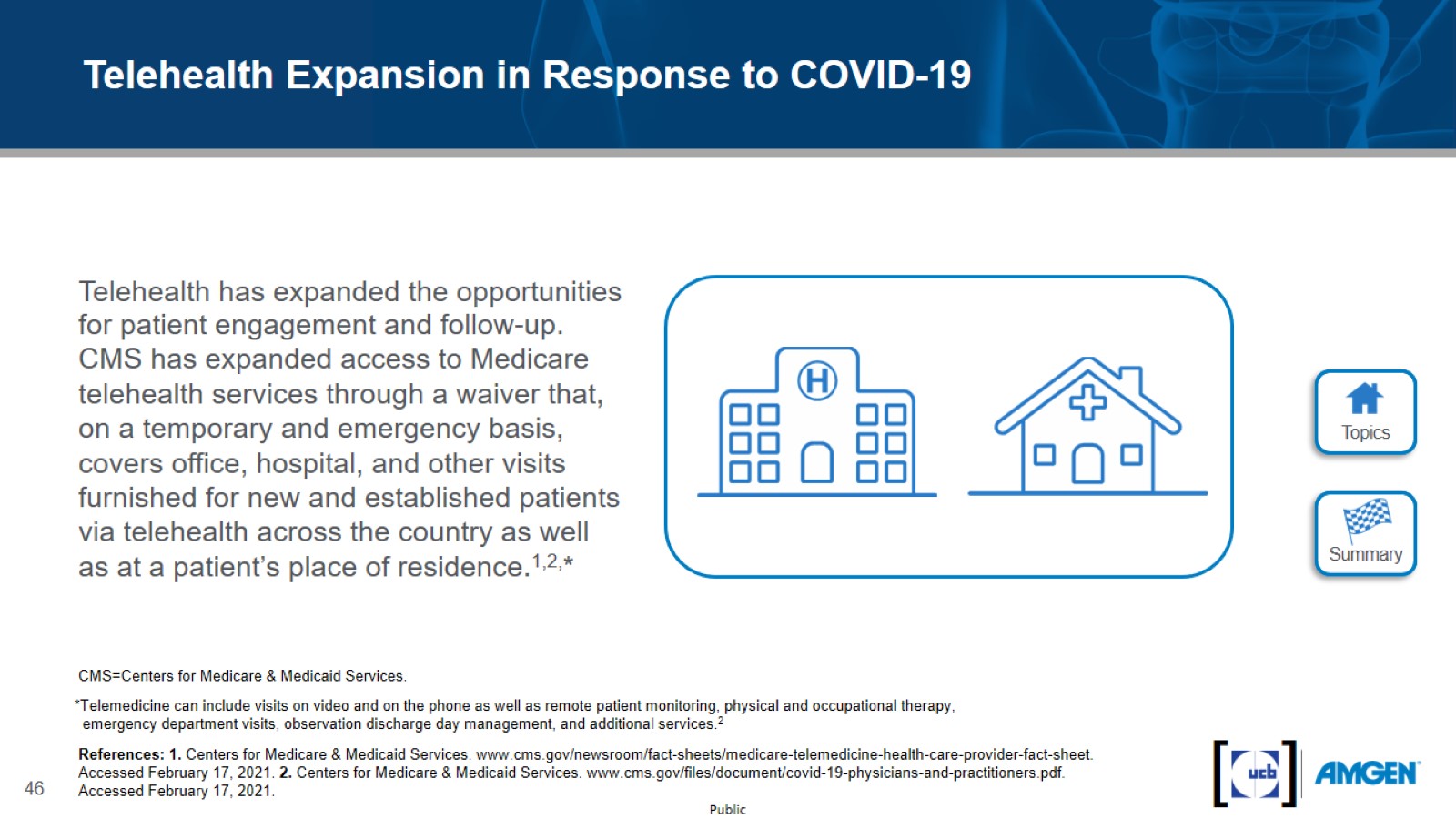 Telehealth Expansion in Response to COVID-19
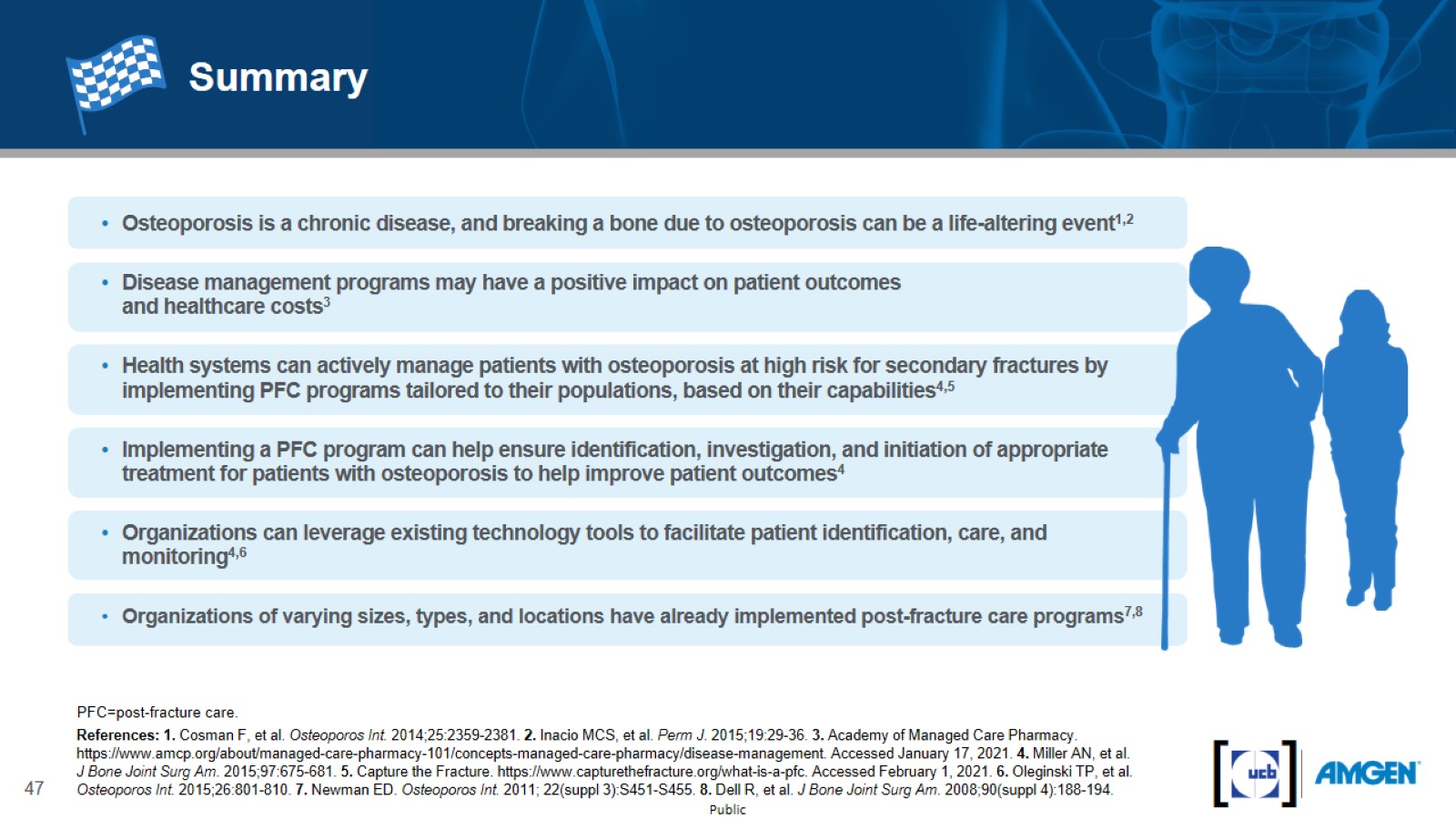 Summary
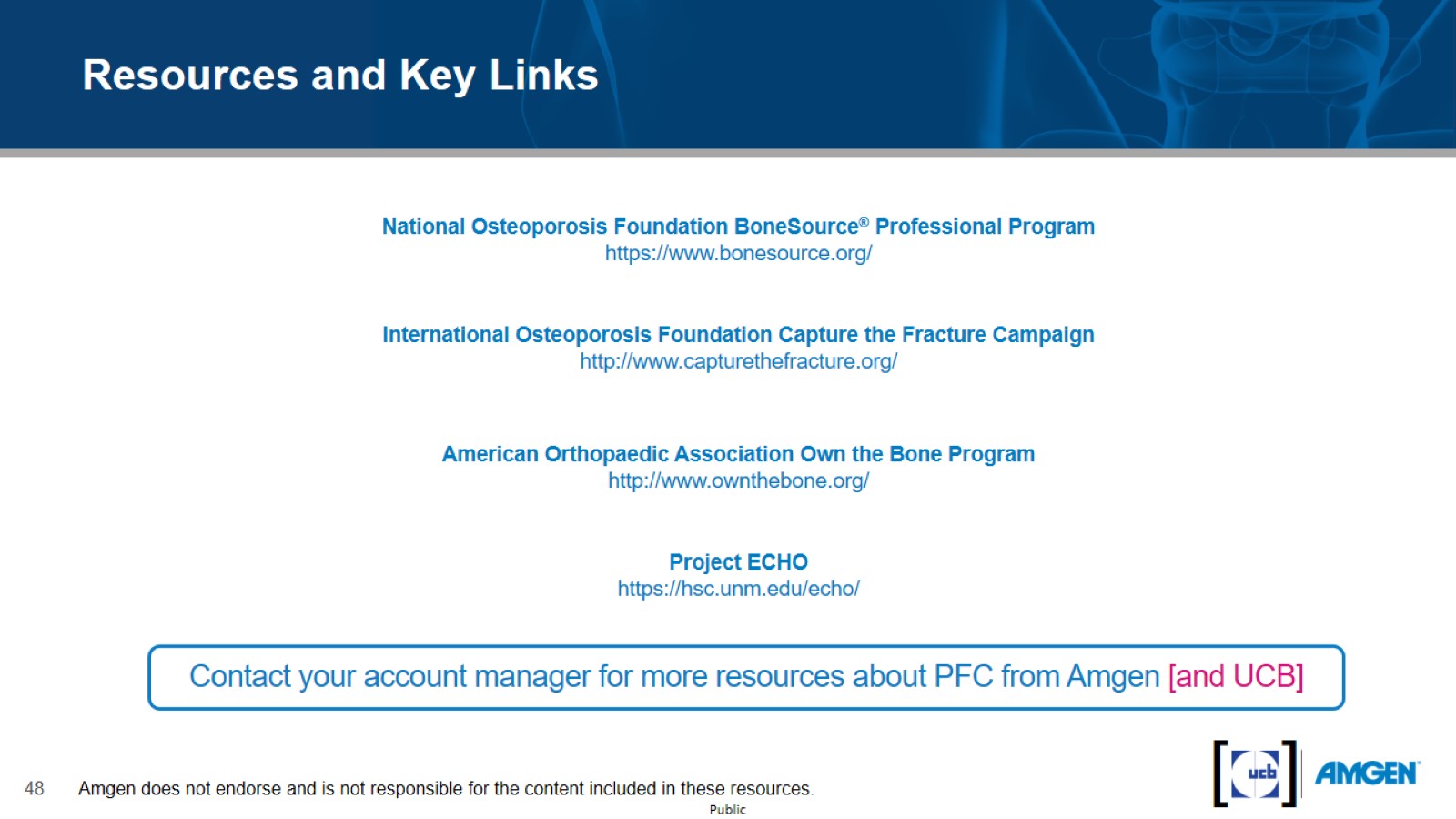 Resources and Key Links
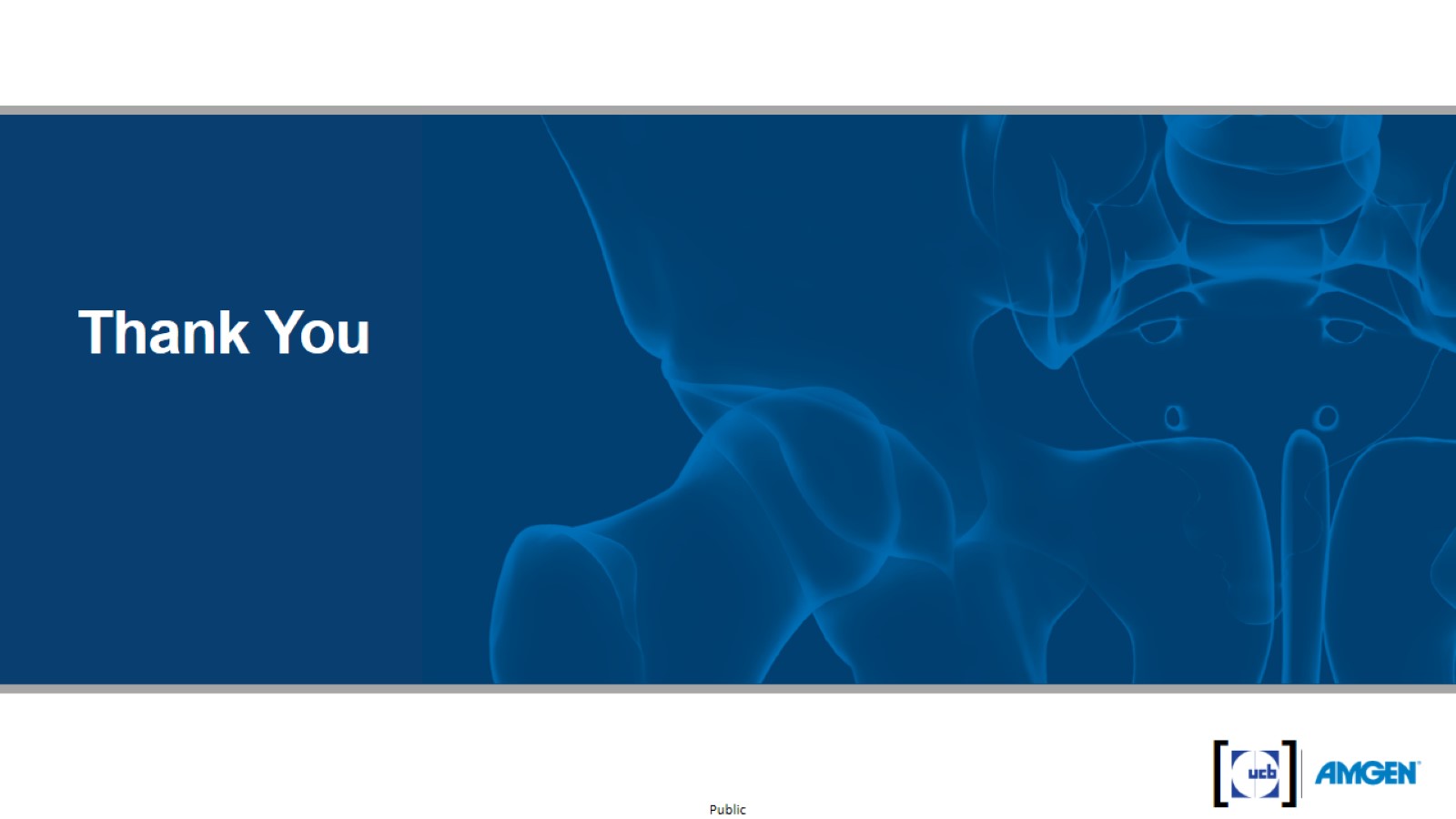 Thank You
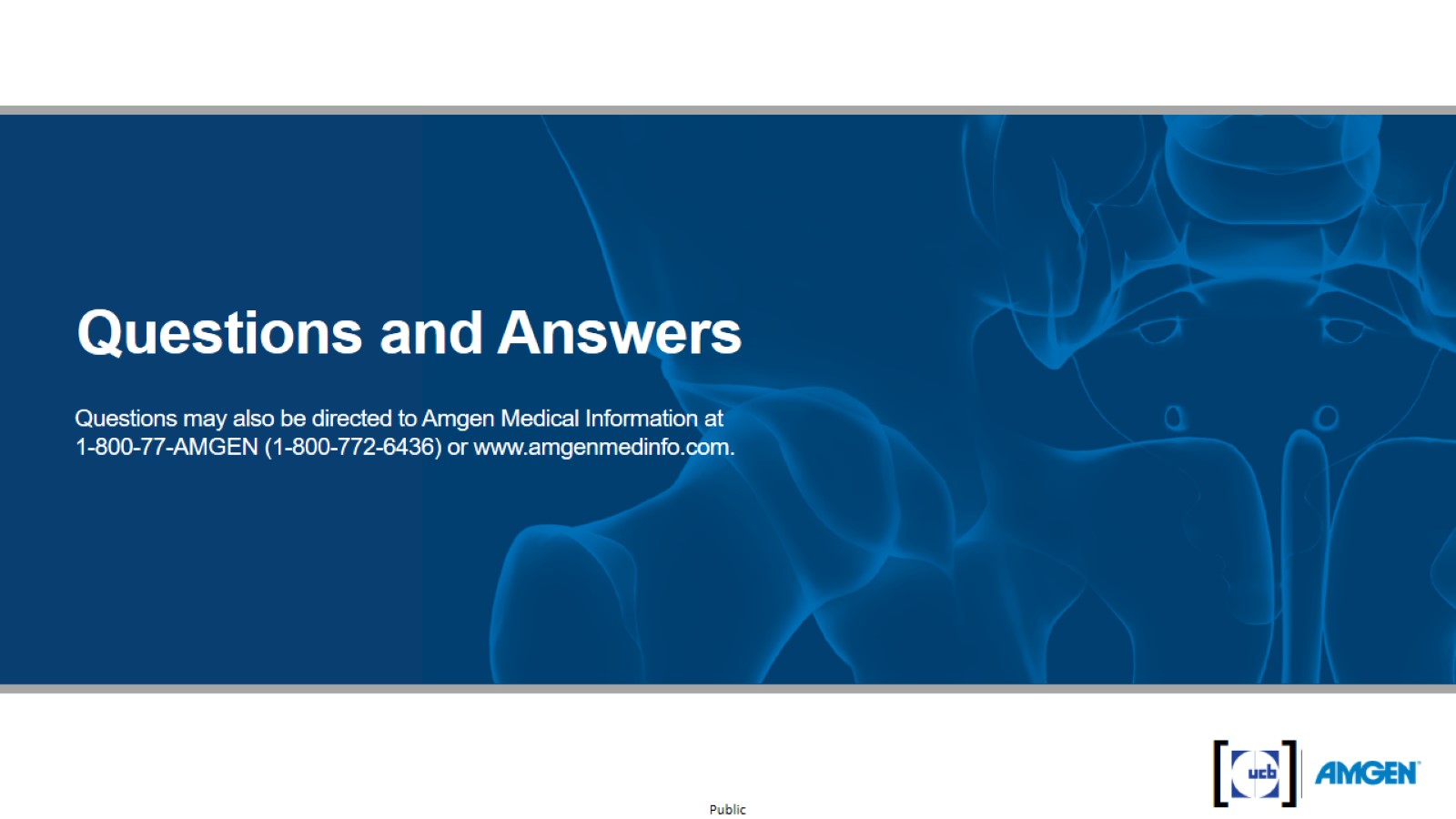 Questions and Answers